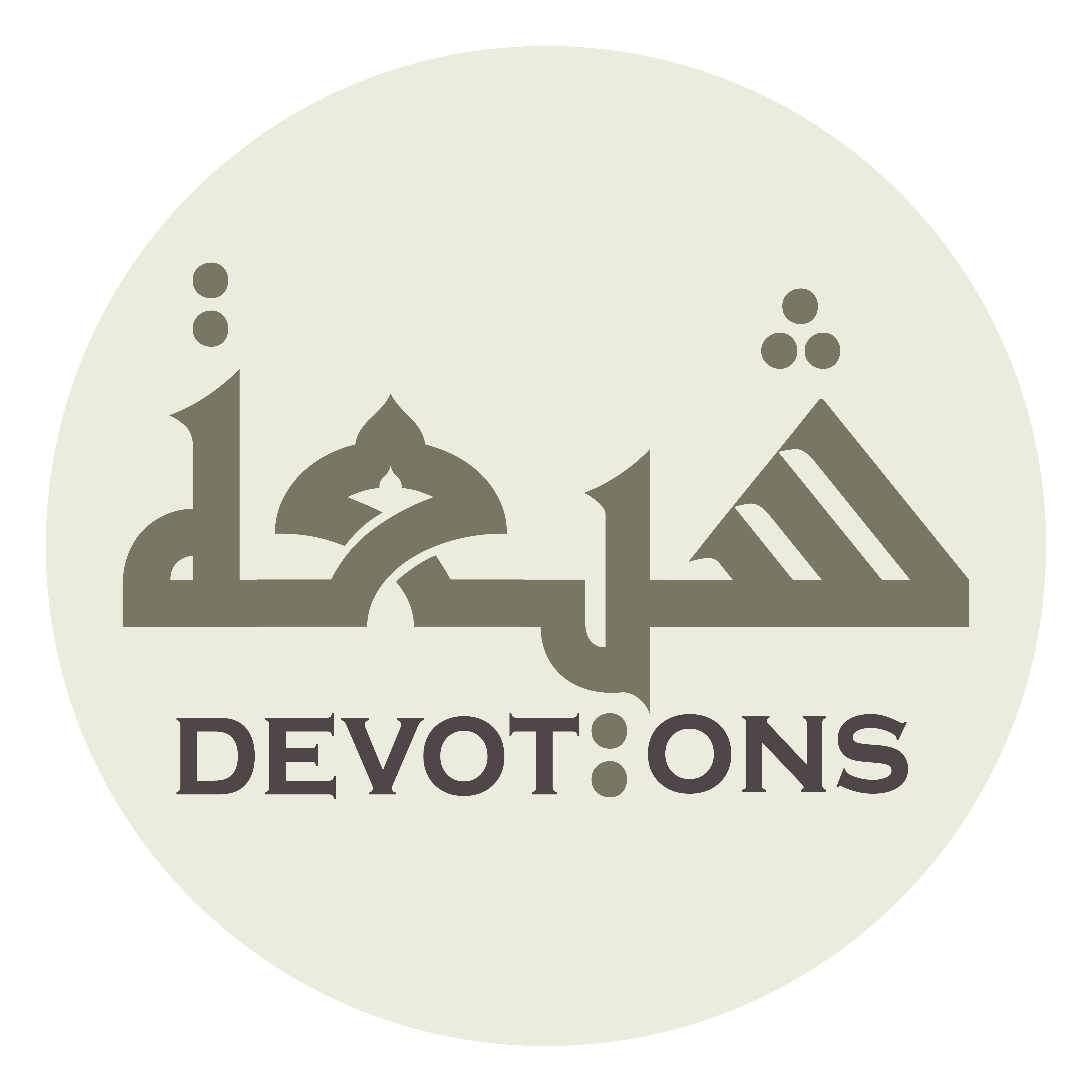 Munajat 7 - Sahifat Sajjadiyyah
اَللَّهُمَّ أَلْهِمْنَا طَاعَتَكَ
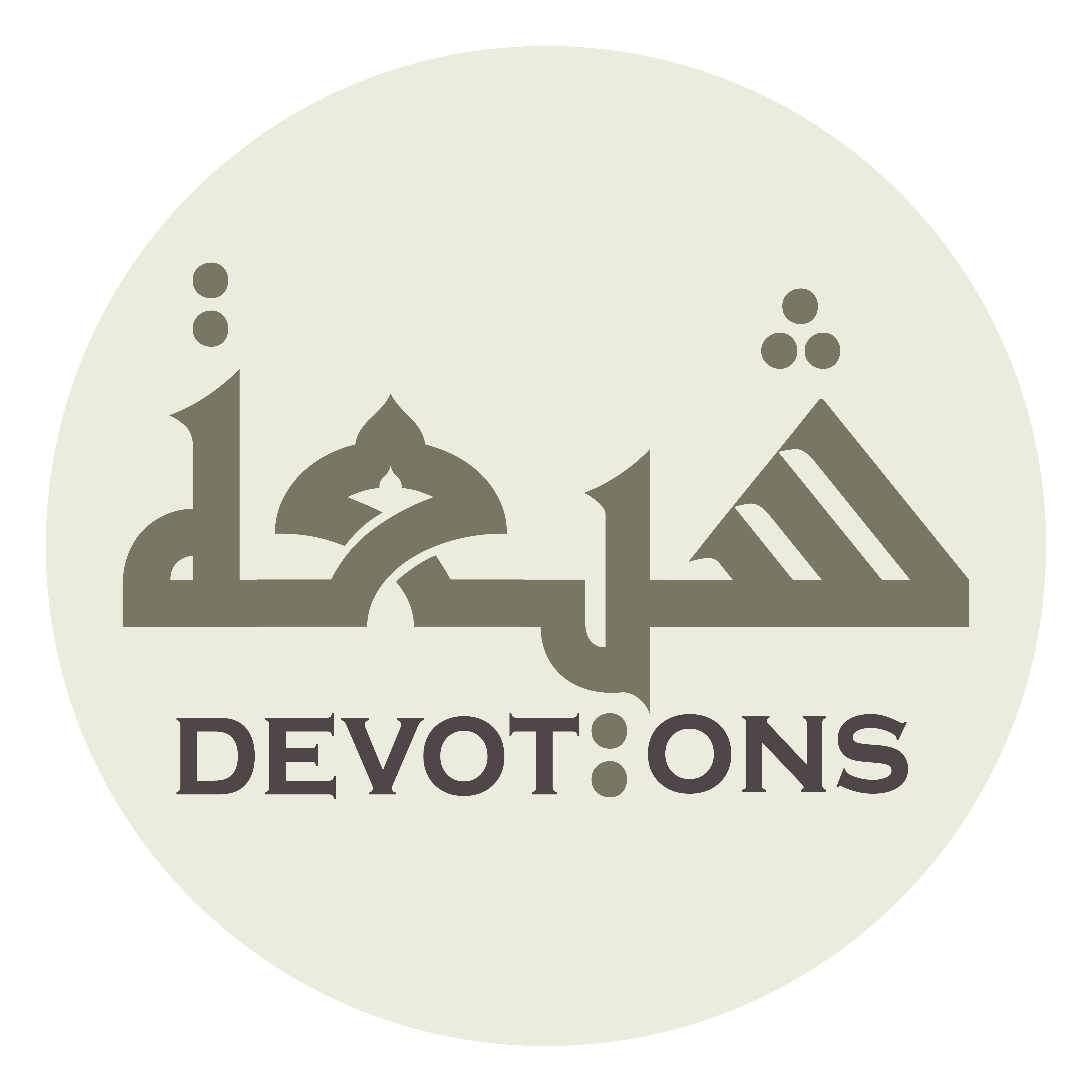 اَللَّهُمَّ صَلِّ عَلَى مُحَمَّدٍ وَ آلِ مُحَمَّدٍ

allāhumma ṣalli `alā muḥammadin wa āli muḥammad

O' Allāh send Your blessings on Muhammad and the family of Muhammad.
Munajat 7 - Sahifat Sajjadiyyah
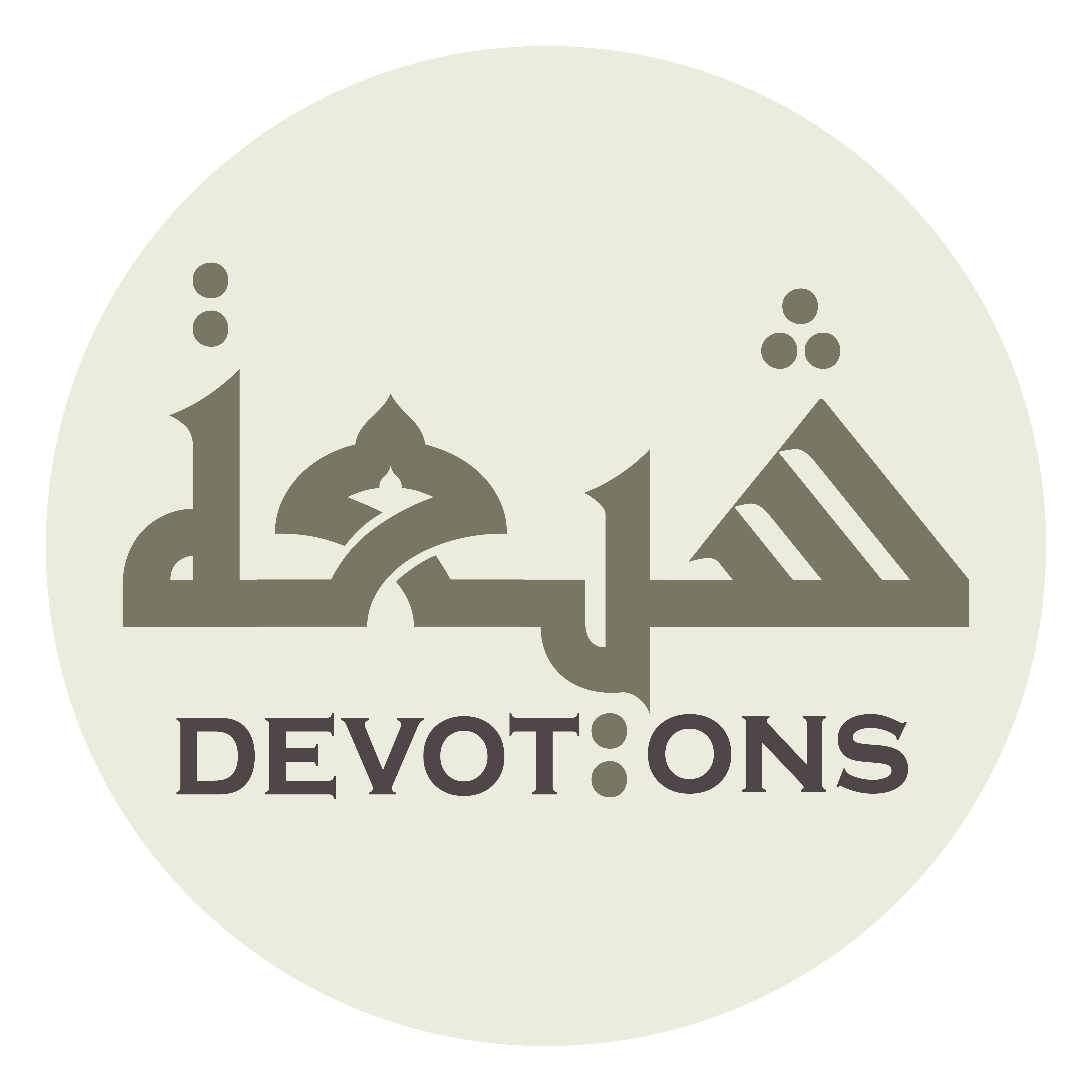 بِسْمِ اللَّـهِ الرَّحْمَـٰنِ الرَّحِيمِ

bismillāhir raḥmānir raḥīm

In the Name of Allah, the All-beneficent, the All-merciful
Munajat 7 - Sahifat Sajjadiyyah
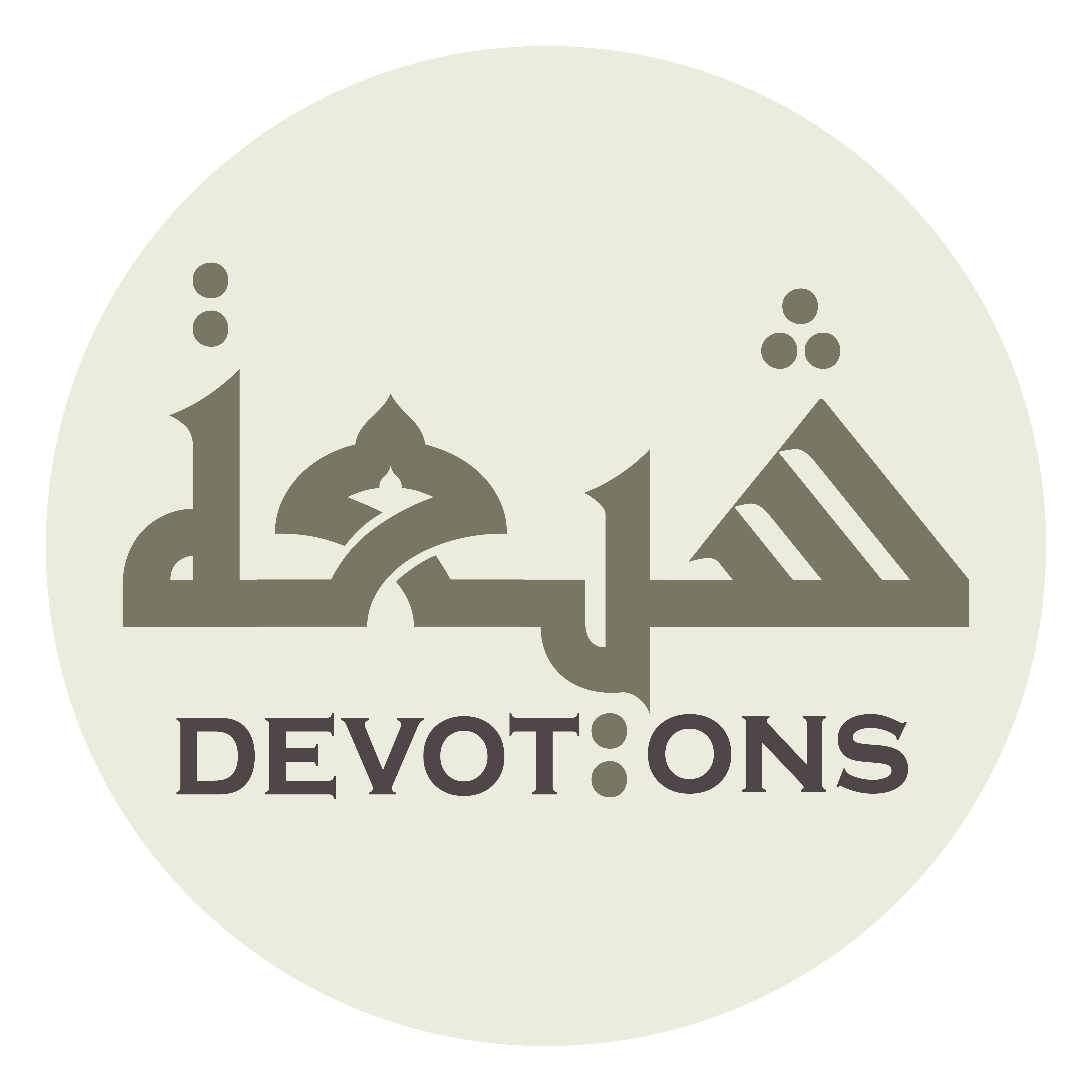 اَللَّهُمَّ أَلْهِمْنَا طَاعَتَكَ

allāhumma alhimnā ṭā`atak

O Allah, inspire us to obey You,
Munajat 7 - Sahifat Sajjadiyyah
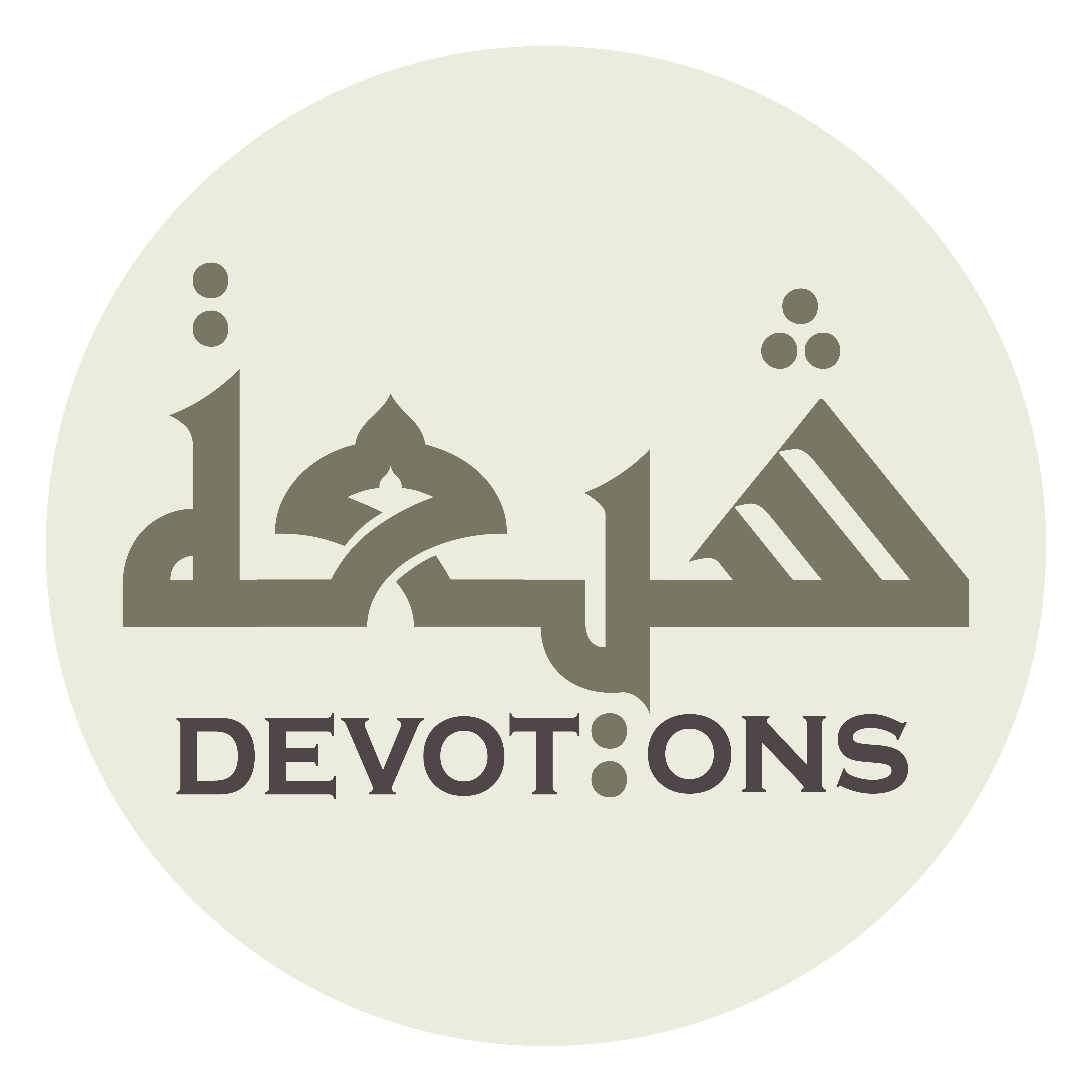 وَجَنِّبْنَا مَعْصِيَتَكَ

wajannibnā ma`ṣiyatak

turn us aside from disobeying You,
Munajat 7 - Sahifat Sajjadiyyah
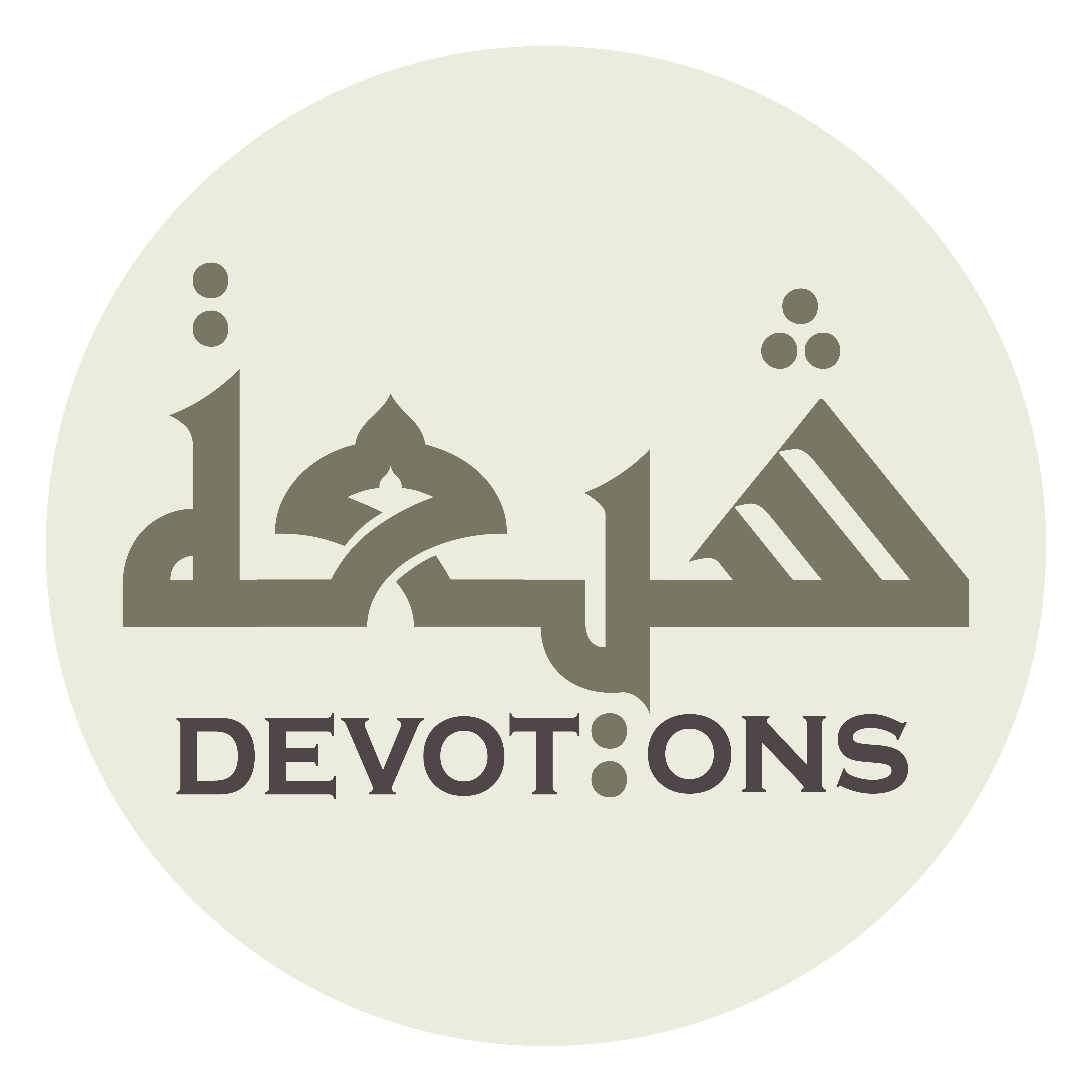 وَيَسِّرْ لَنَا بُلُوغَ مَا نَتَمَنَّىٰ

wayassir lanā bulūgha mā natamannā

make it easy for us to reach that which we wish
Munajat 7 - Sahifat Sajjadiyyah
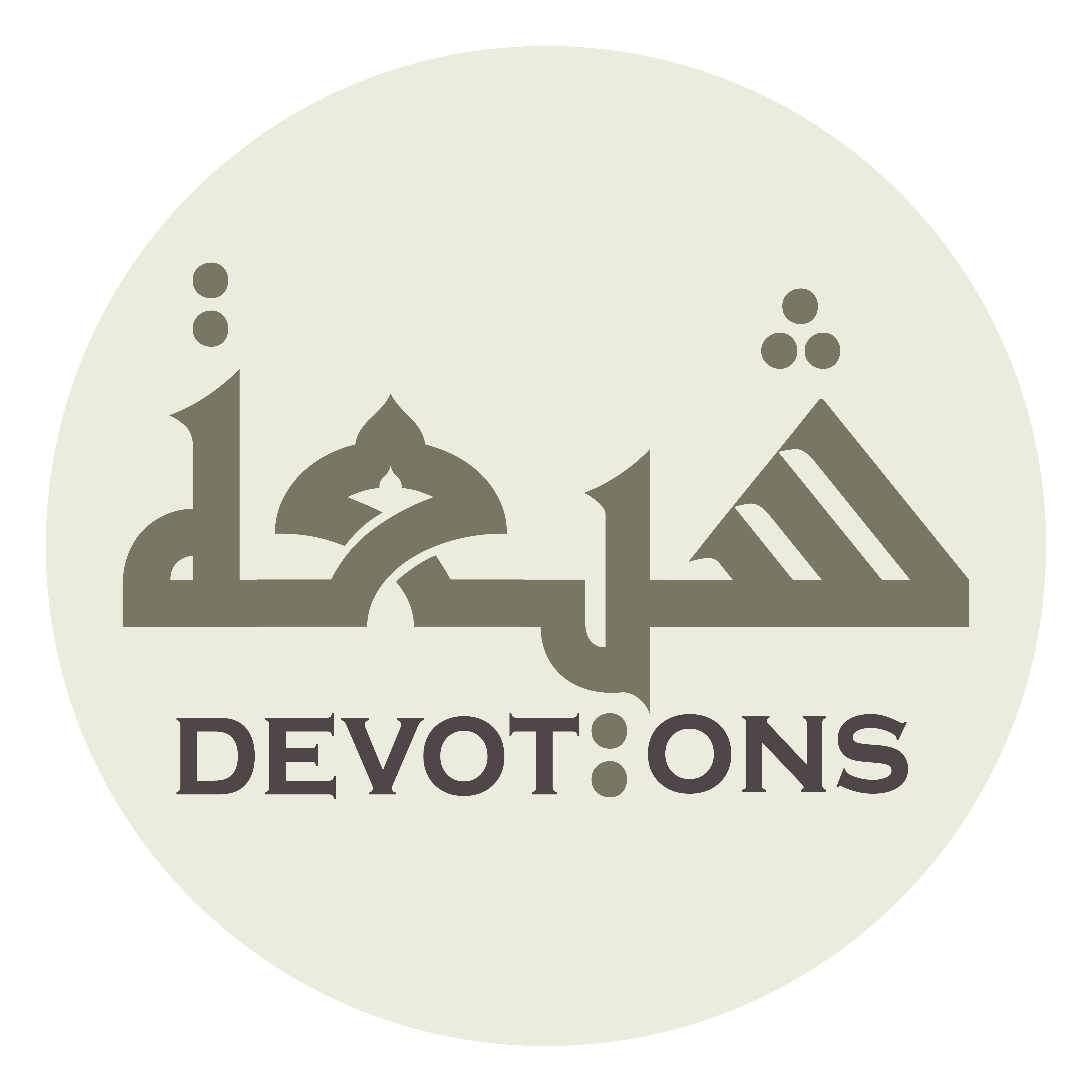 مِنِ ابْتِغَاءِ رِضْوَانِكَ

minibtighā-i riḍwānik

from the seeking of Your good pleasure,
Munajat 7 - Sahifat Sajjadiyyah
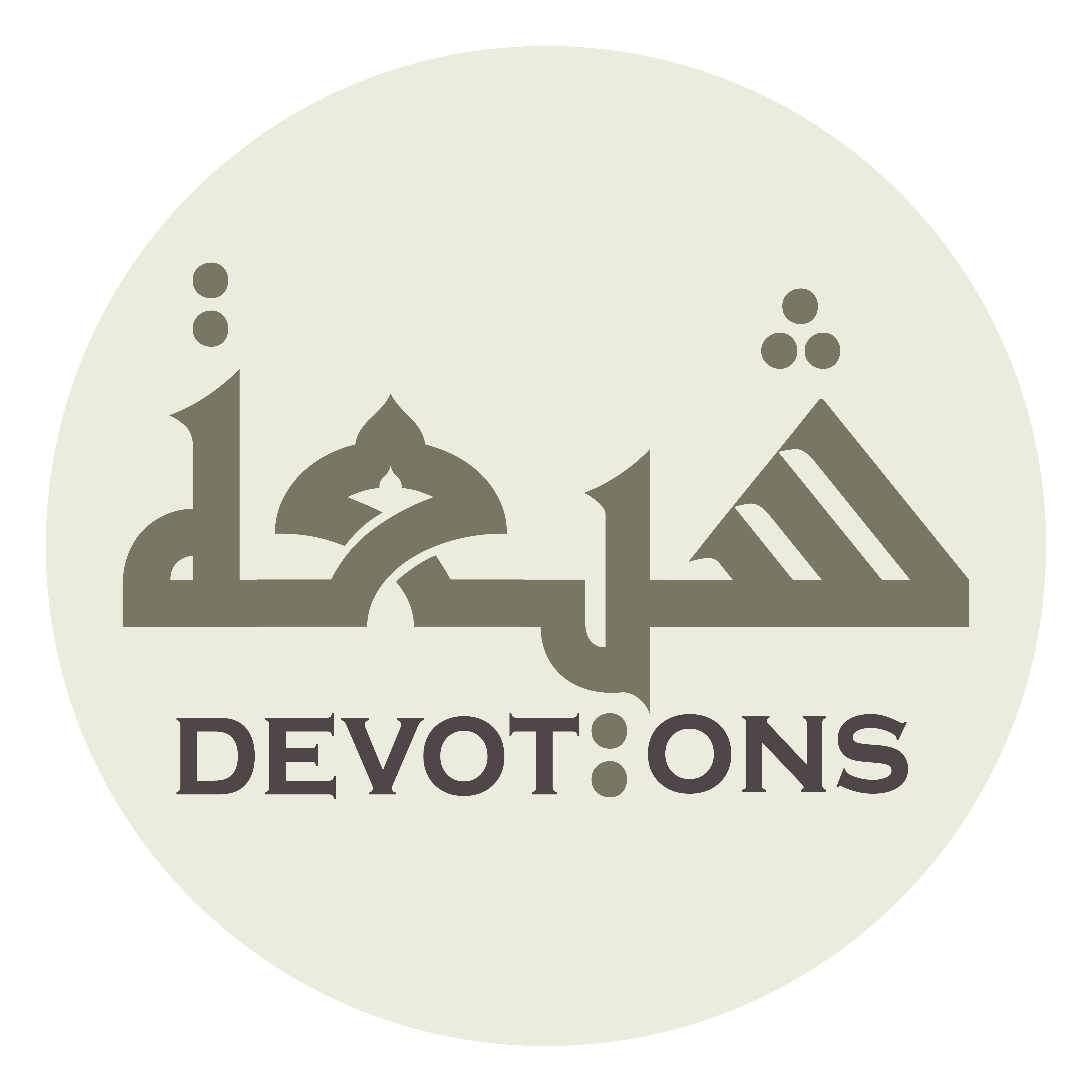 وَأَحْلِلْنَا بُحْبُوحَةَ جِنَانِكَ

wa-aḥlilnā buḥbūḥata jinānik

set us down in the midst of Your Gardens,
Munajat 7 - Sahifat Sajjadiyyah
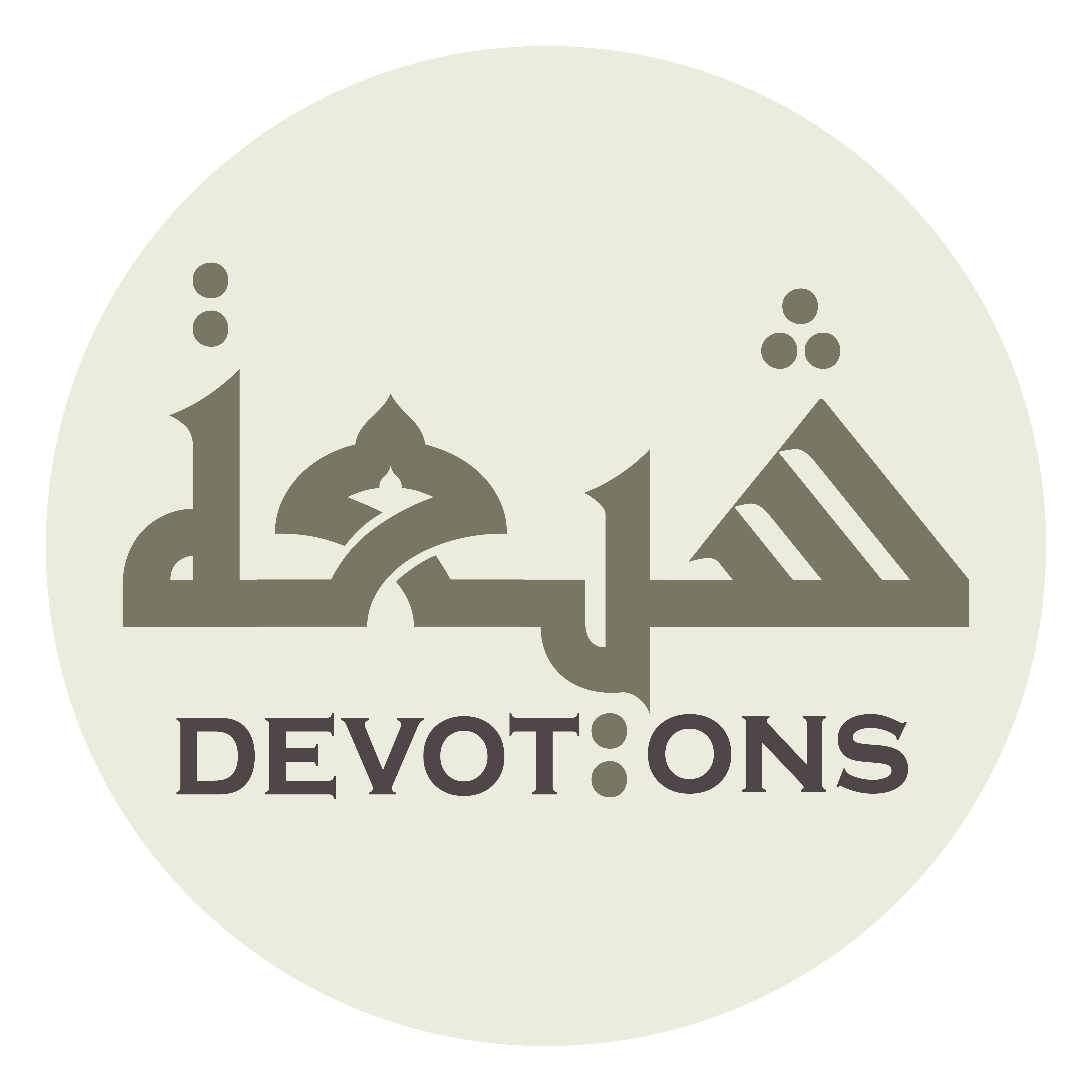 وَاقْشَعْ عَنْ بَصَائِرِنَا سَحَابَ الْإِرْتِيَابِ

waqsha` `an baṣā-irinā saḥābal ir-tiyāb

dispel from our insights the clouds of misgiving,
Munajat 7 - Sahifat Sajjadiyyah
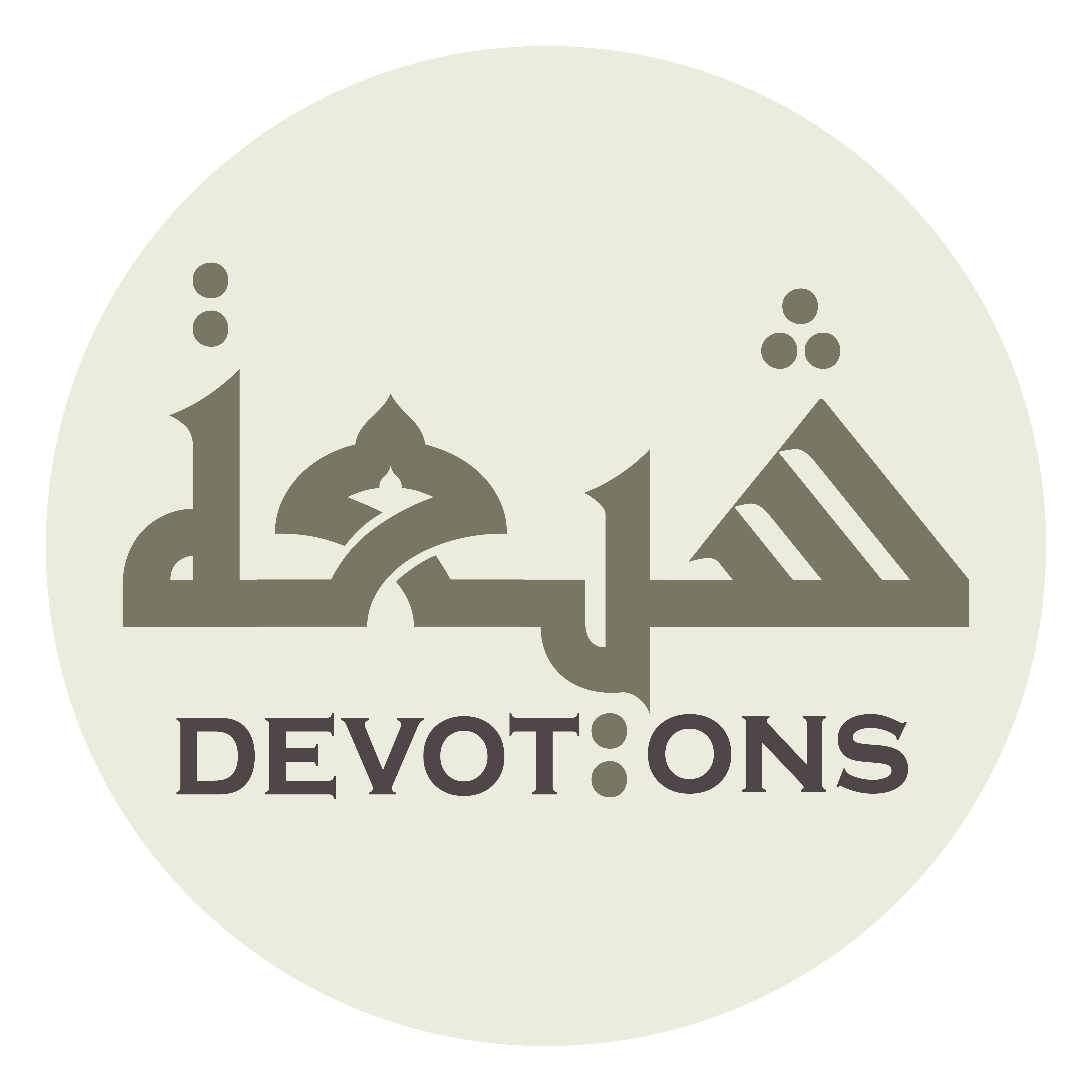 وَاكْشِفْ عَنْ قُلُوبِنَا أَغْشِيَةَ الْمِرْيَةِ وَالْحِجَابِ

wakshif `an qulūbinā aghshiyatal mir-yati walḥijāb

uncover from our hearts the wrappings of doubt and the veil,
Munajat 7 - Sahifat Sajjadiyyah
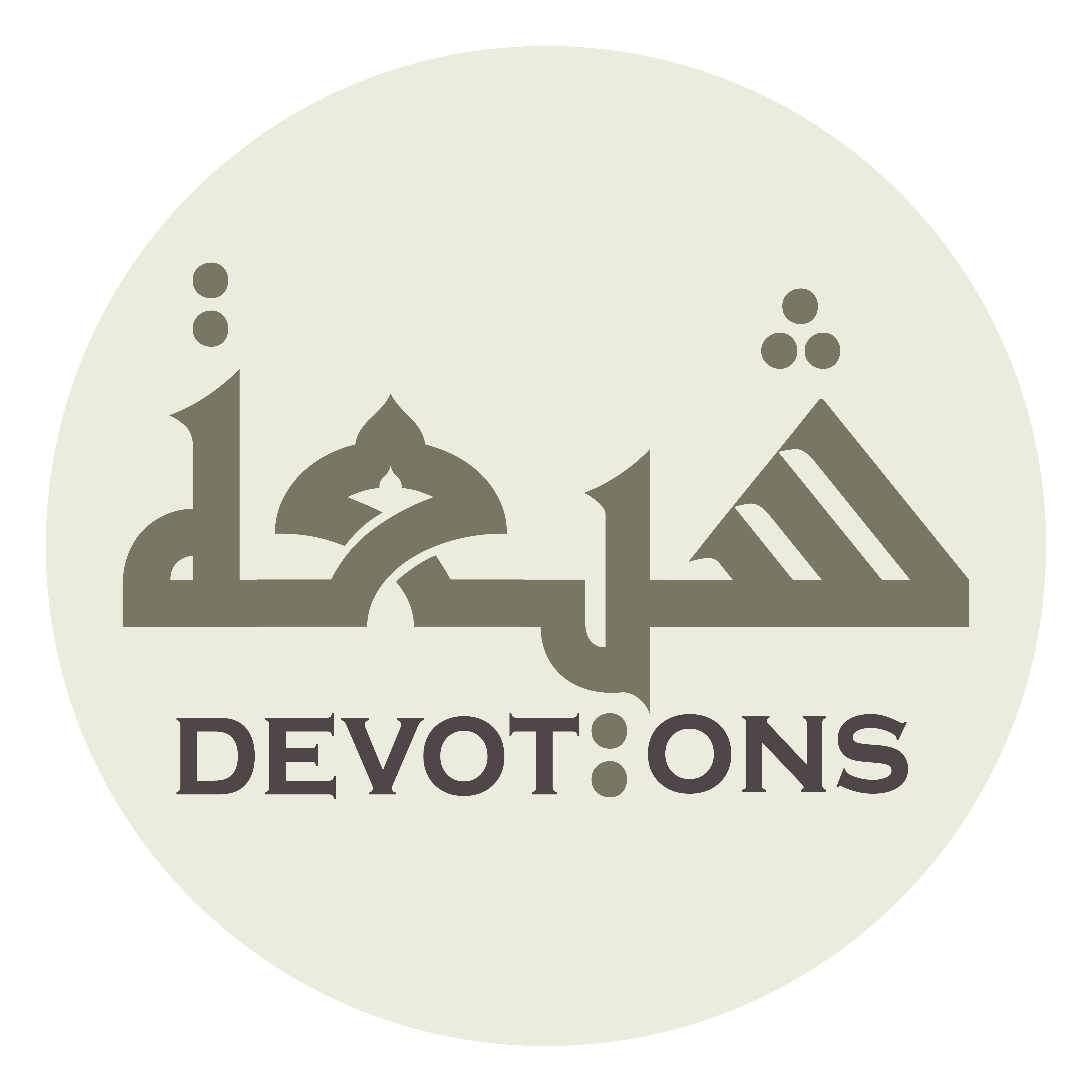 وَأَزْهِقِ الْبَاطِلَ عَنْ ضَمَائِرِنَا

wa-azhiqil bāṭila `an ḍamā-irinā

make falsehood vanish from our innermost minds,
Munajat 7 - Sahifat Sajjadiyyah
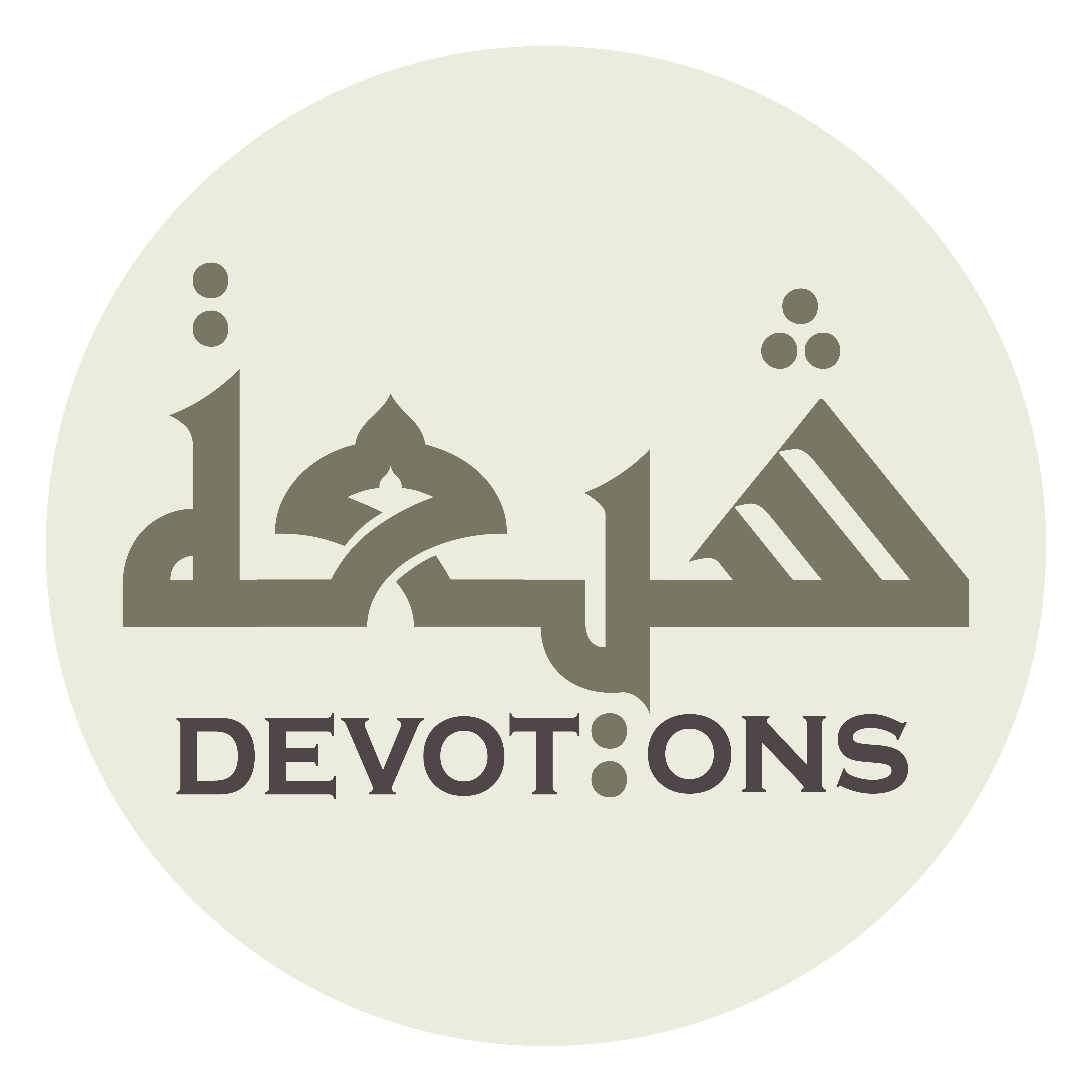 وَأَثْبِتِ الْحَقَّ فِيْ سَرَائِرِنَا

wa-athbitil ḥaqqa fī sarā-irinā

and fix the truth in our secret thoughts,
Munajat 7 - Sahifat Sajjadiyyah
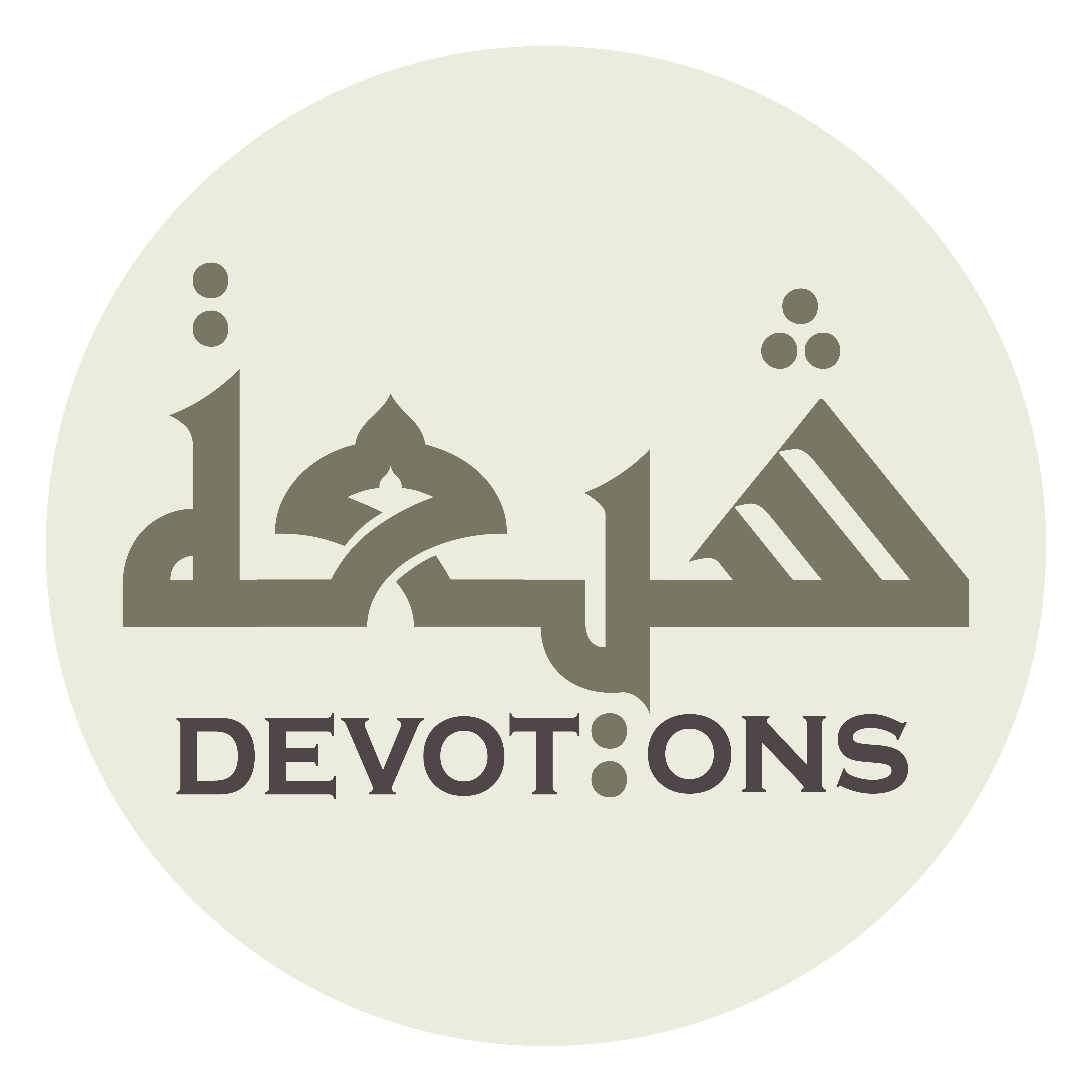 فَإِنَّ الشُّكُوكَ وَالظُّنُونَ لَوَاقِحُ الْفِتَنِ

fa-innash shukūka waẓ ẓunūna lawāqiḥul fitan

for doubts and opinions fertilize temptations
Munajat 7 - Sahifat Sajjadiyyah
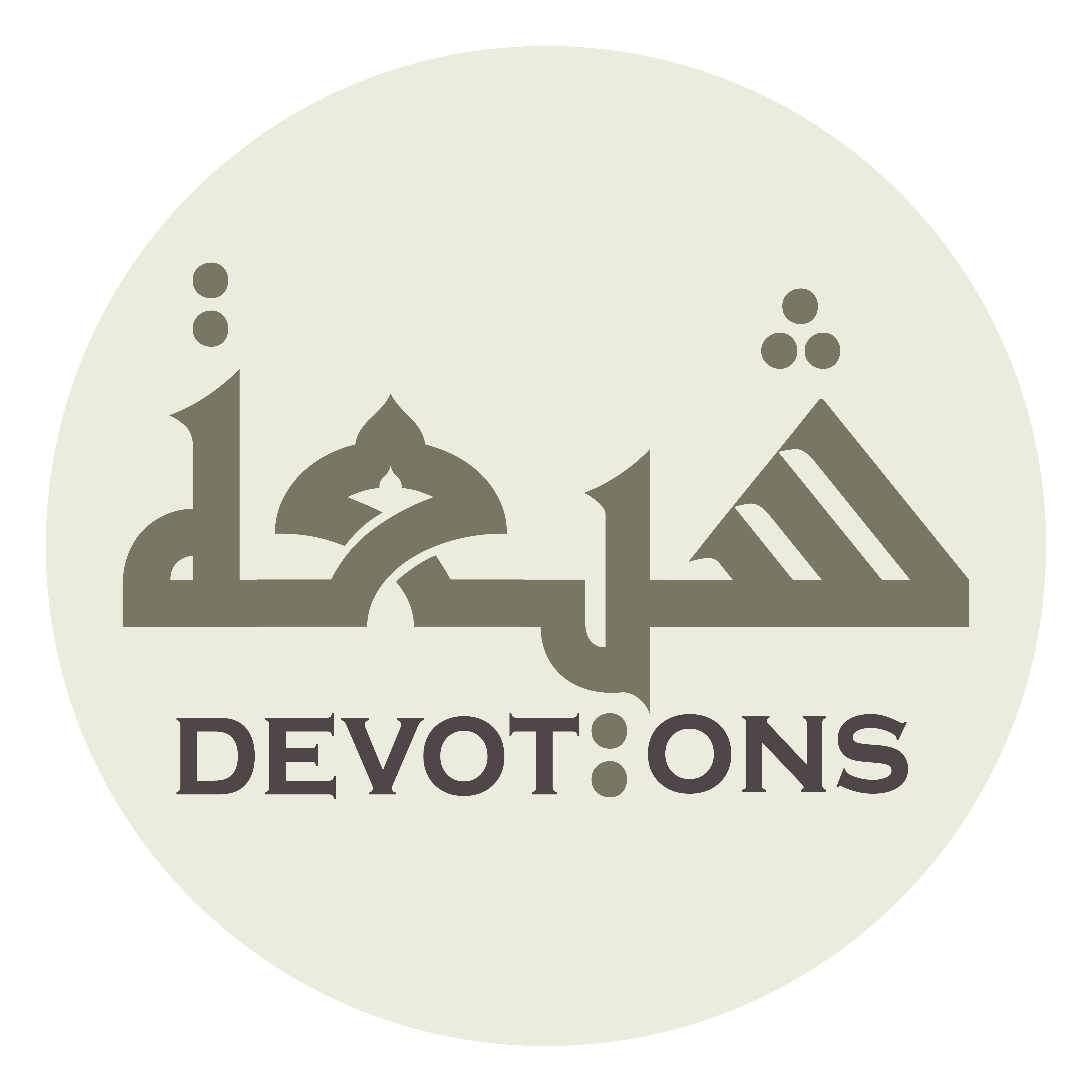 وَمُكَدِّرَةٌ لِصَفْوِ الْمَنَائِحِ وَالْمِنَنِ

wamukaddiratun liṣafwil manā-iḥi walminan

and muddle the purity of gifts and kindnesses!
Munajat 7 - Sahifat Sajjadiyyah
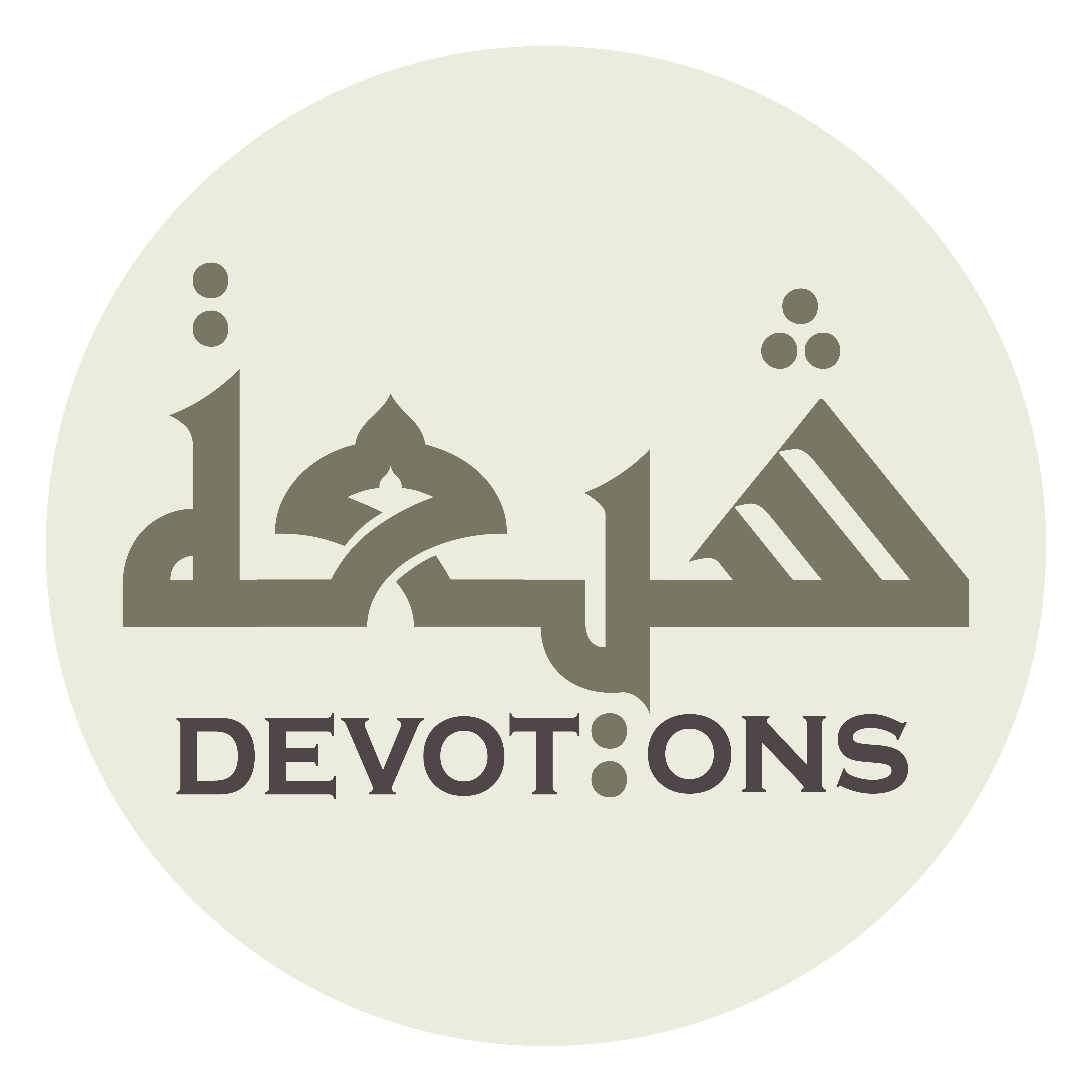 اَللَّهُمَّ احْمِلْنَا فِيْ سُفُنِ نَجَاتِكَ

allāhummaḥmilnā fī sufuni najātik

O Allah, carry us in the ships of Your deliverance,
Munajat 7 - Sahifat Sajjadiyyah
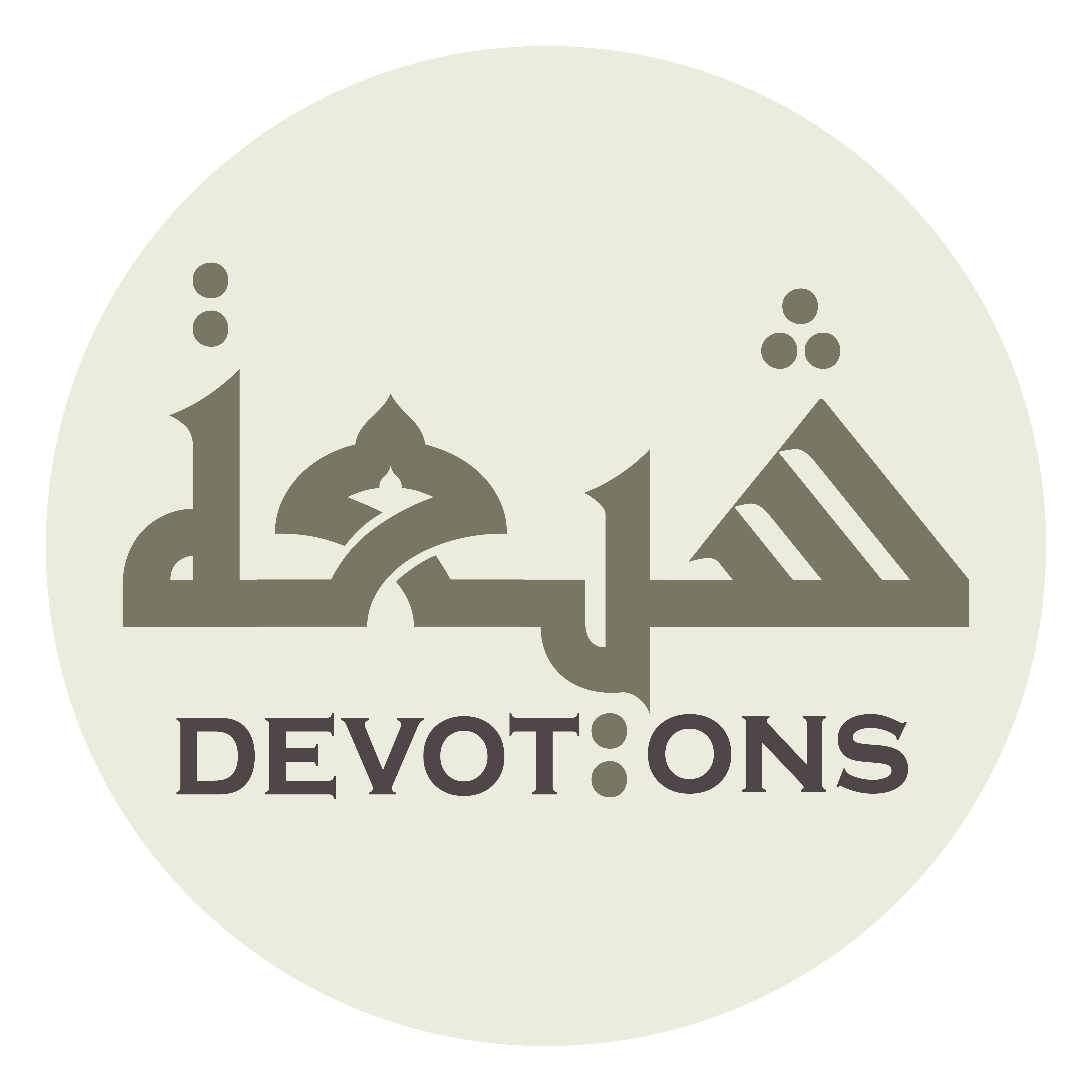 وَمَتِّعْنَا بِلَذِيذِ مُنَاجَاتِكَ

wamatti`nā biladhīdhi munājātik

give us to enjoy the pleasure of whispered prayer to You,
Munajat 7 - Sahifat Sajjadiyyah
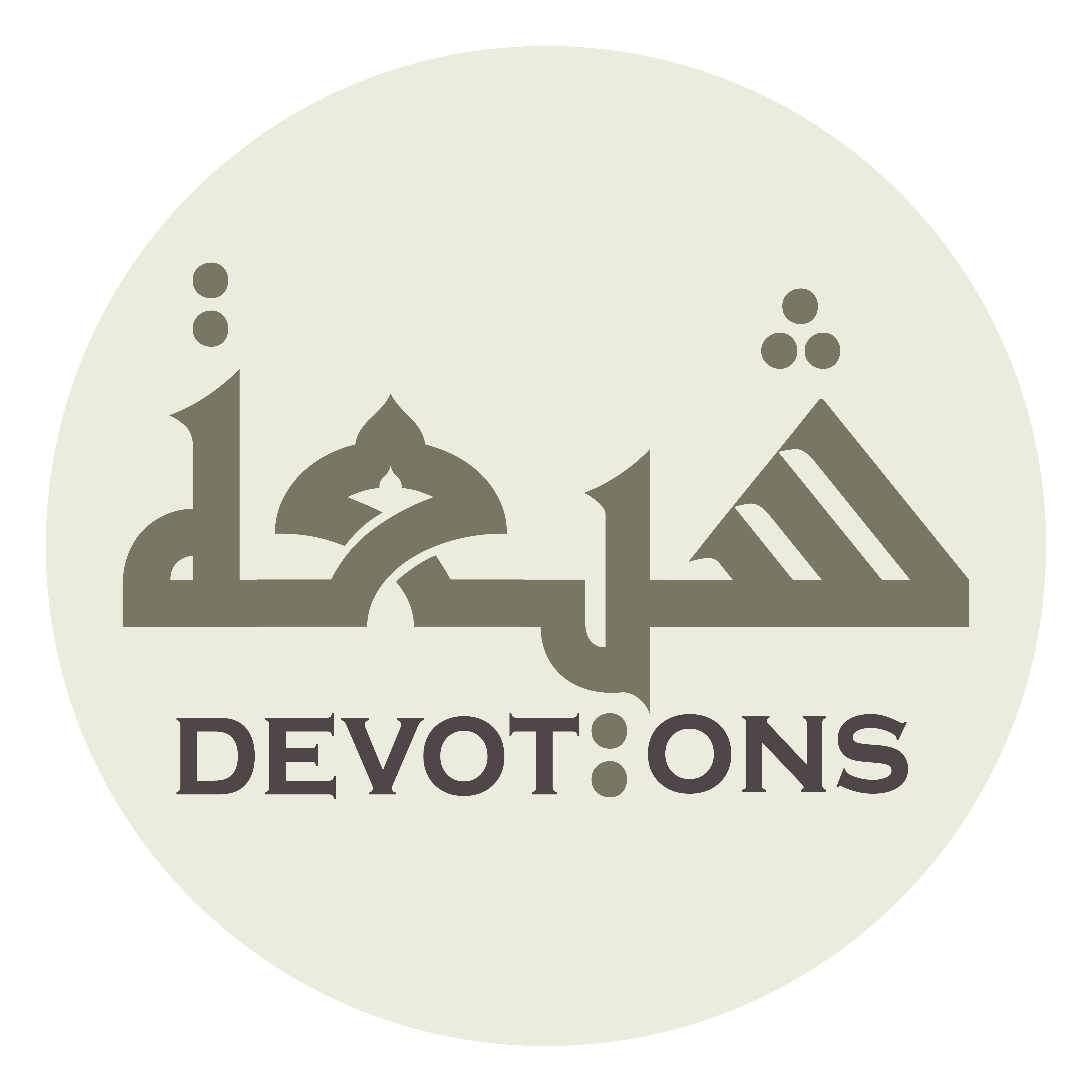 وَأَوْرِدْنَا حِيَاضَ حُبِّكَ

wa-awridnā ḥiyāḍa ḥubbik

make us drink at the pools of Your love,
Munajat 7 - Sahifat Sajjadiyyah
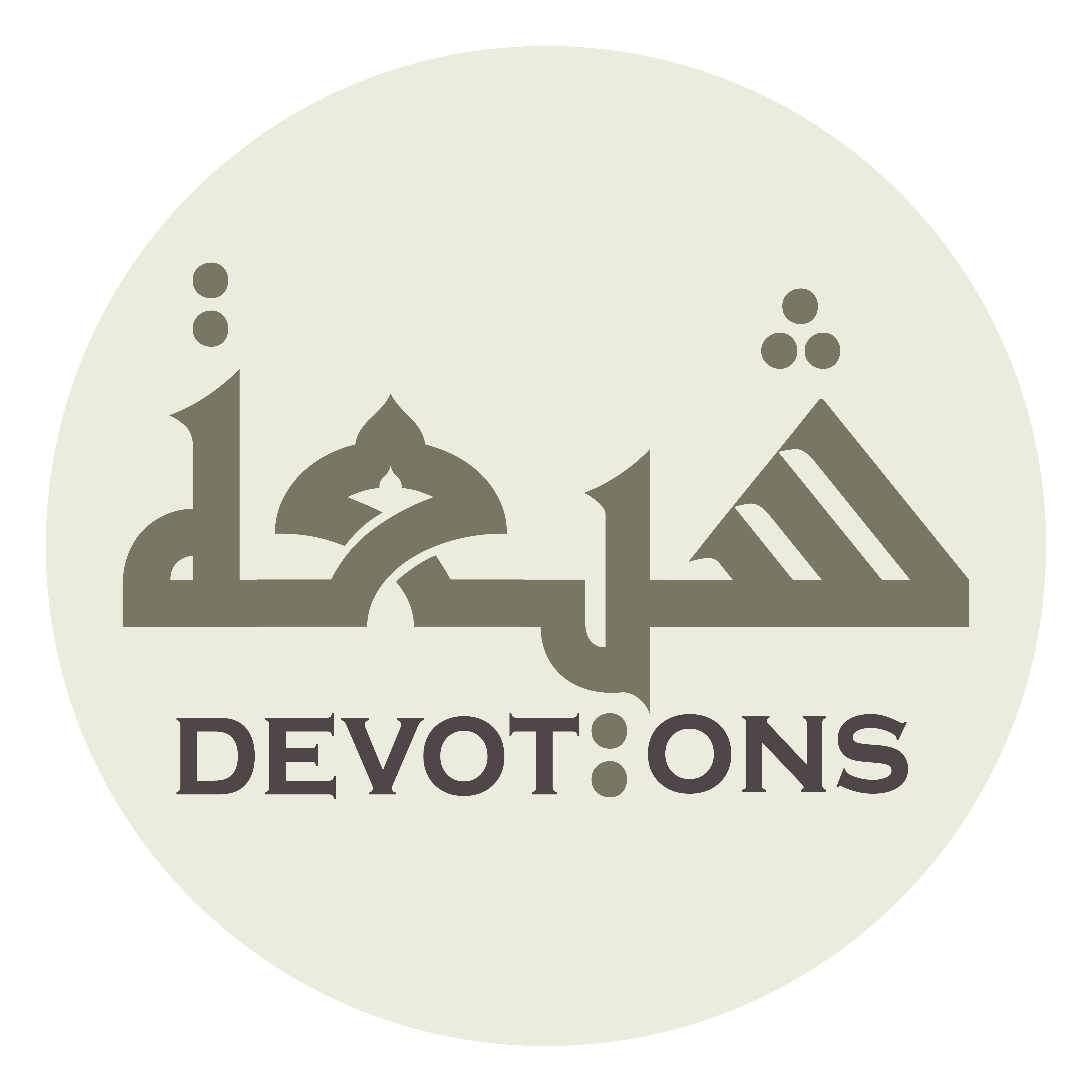 وَأَذِقْنَا حَلاَوَةَ وُدِّكَ وَقُرْبِكَ

wa-adhiqnā ḥalāwata wuddika waqur-bik

let us taste the sweetness of Your affection and nearness,
Munajat 7 - Sahifat Sajjadiyyah
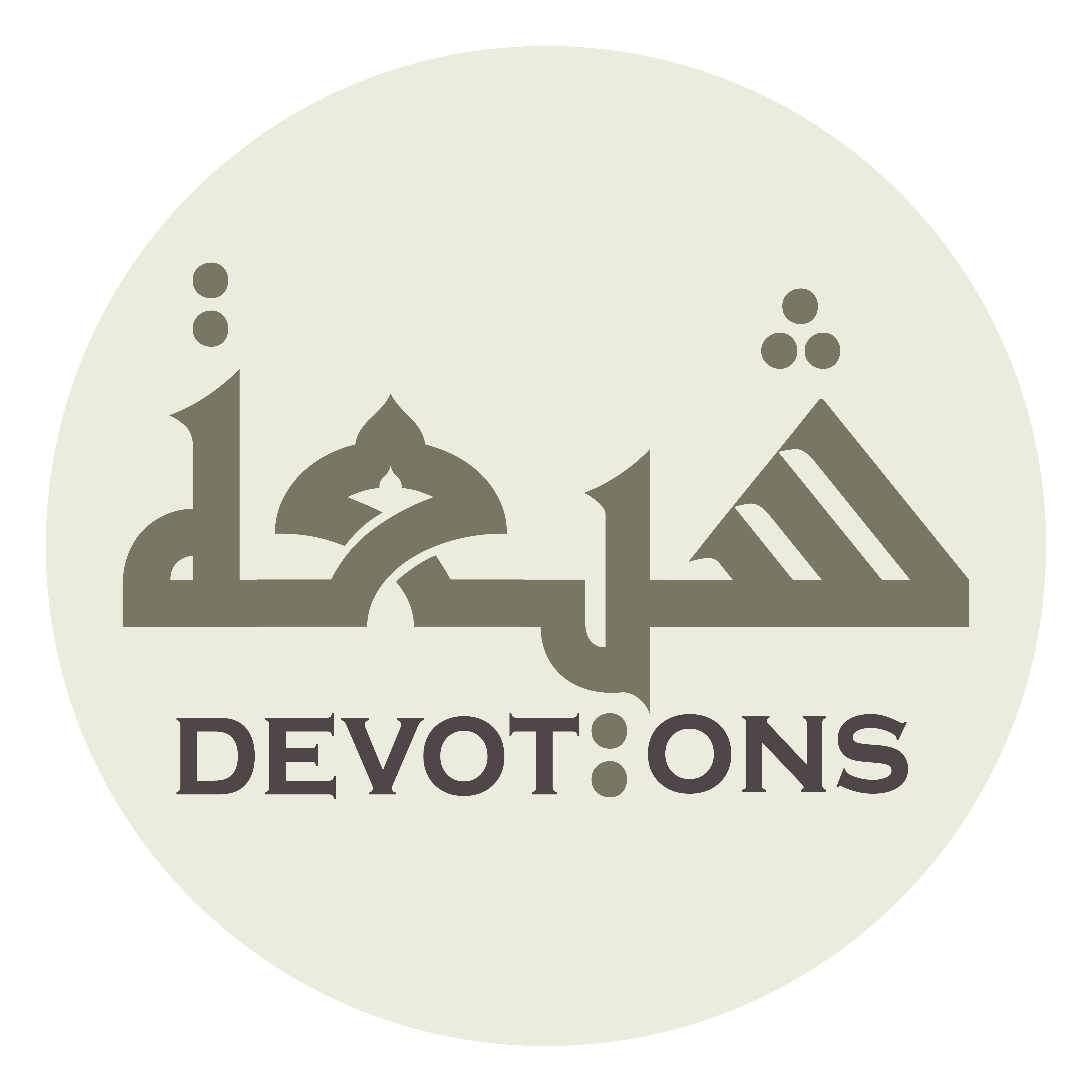 وَاجْعَلْ جِهَادَنَا فِيكَ

waj`al jihādanā fīk

allow us to struggle in You,
Munajat 7 - Sahifat Sajjadiyyah
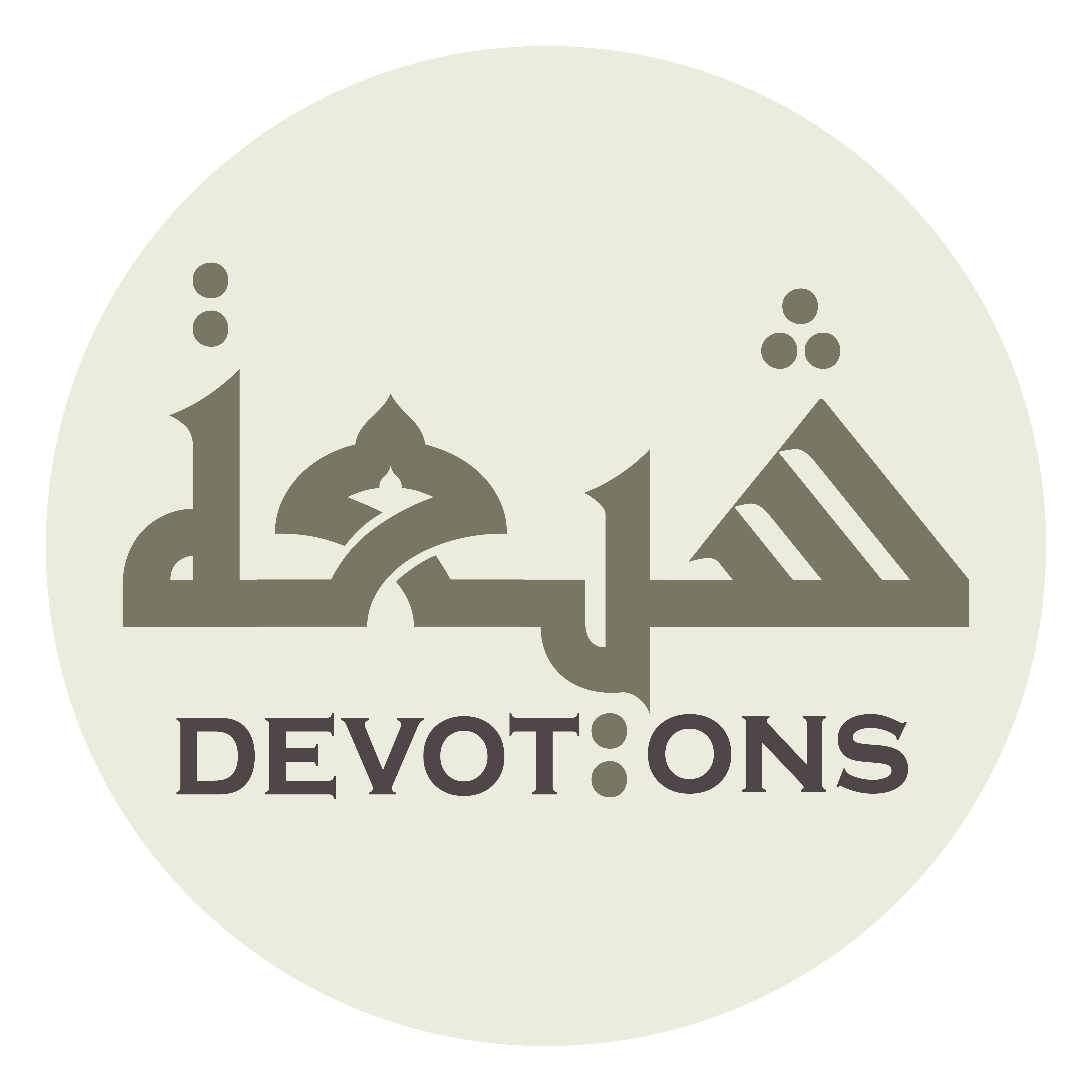 وَهَمَّنَا فِيْ طَاعَتِكَ

wahammanā fī ṭā`atik

preoccupy us with obeying You,
Munajat 7 - Sahifat Sajjadiyyah
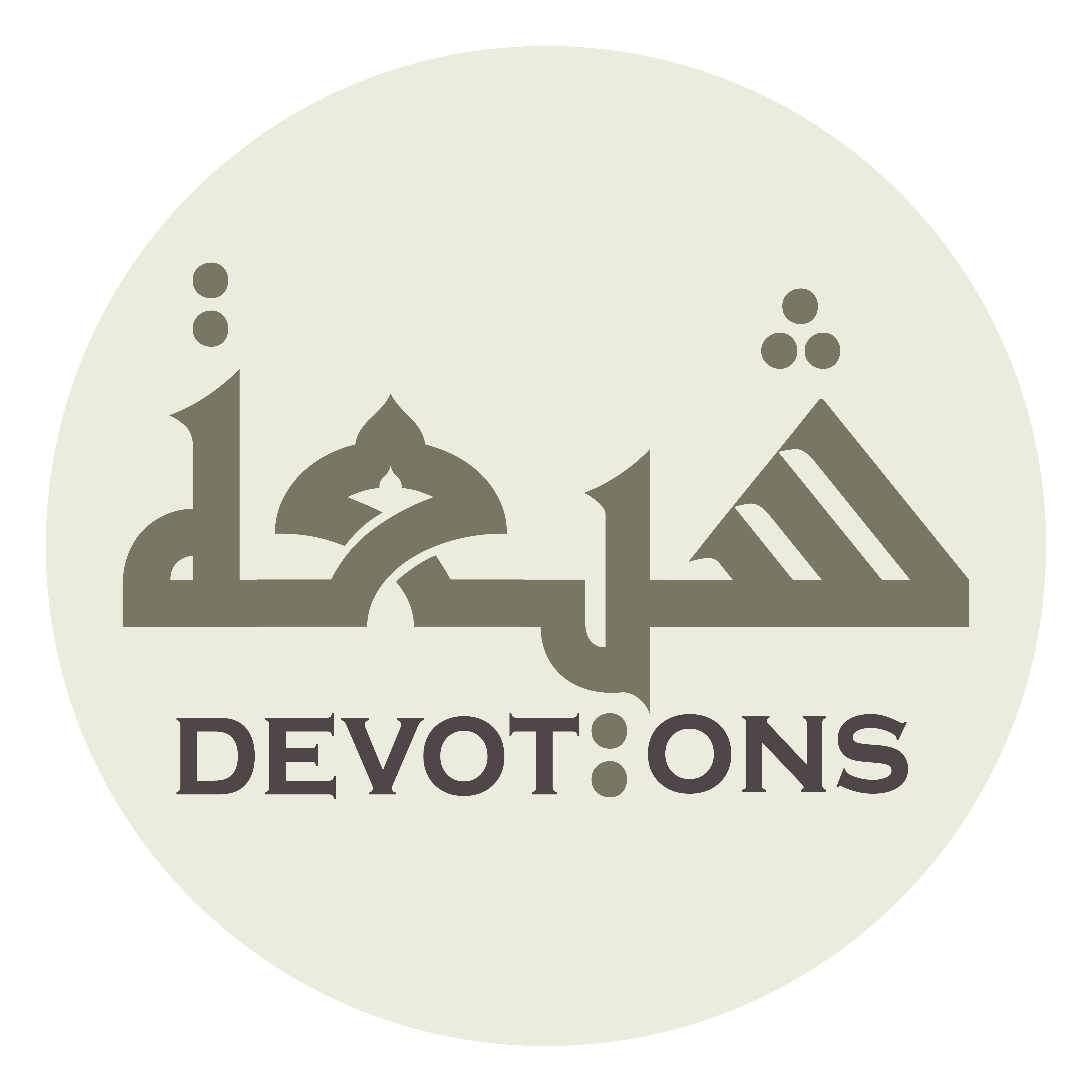 وَأَخْلِصْ نِيَّاتِنَا فِيْ مُعَامَلَتِكَ

wa-akhliṣ niyyātinā fī mu`āmalatik

and purify our intentions in devoting works to You,
Munajat 7 - Sahifat Sajjadiyyah
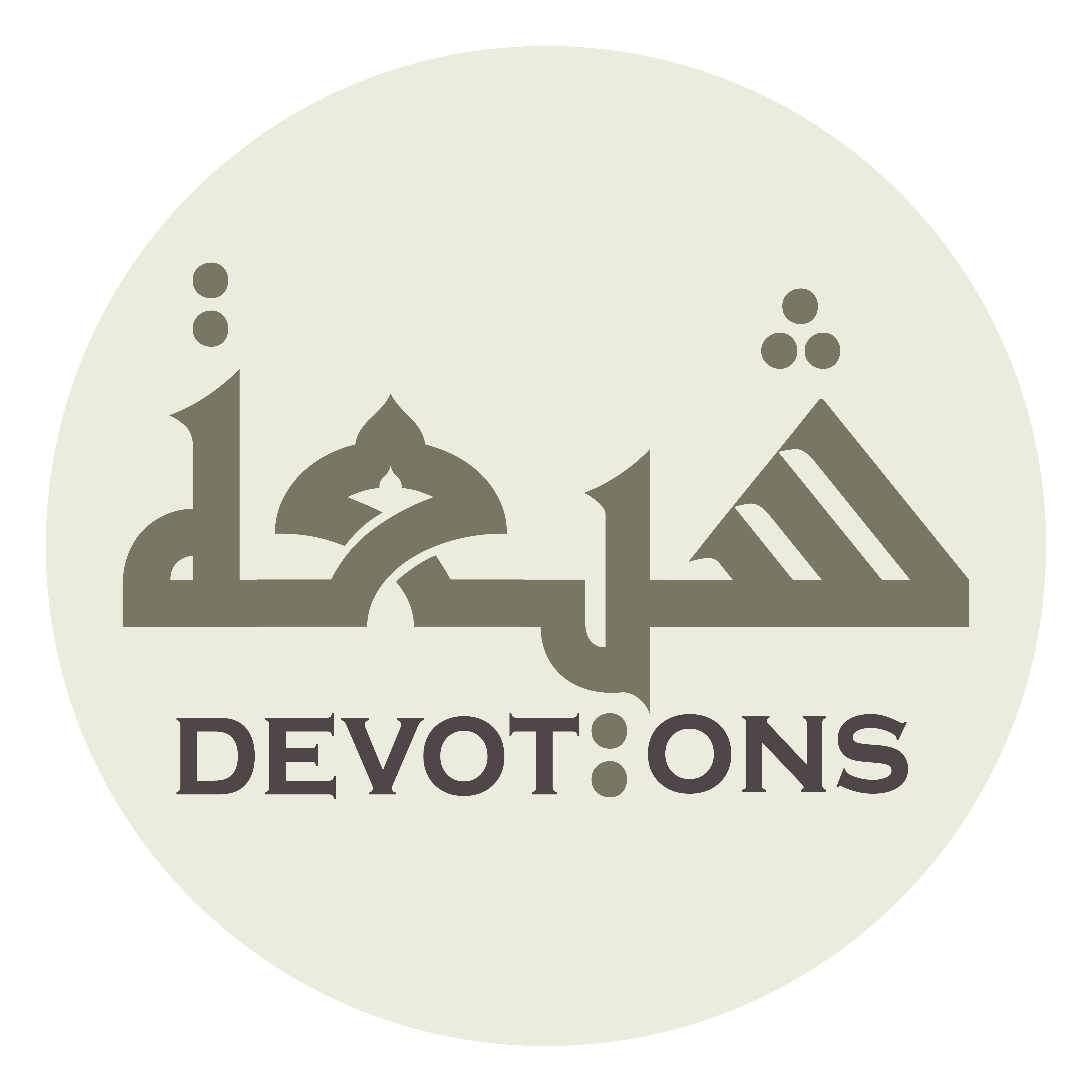 فَإِنَّا بِكَ وَلَكَ

fa-innā bika walak

for we exist through You and belong to You,
Munajat 7 - Sahifat Sajjadiyyah
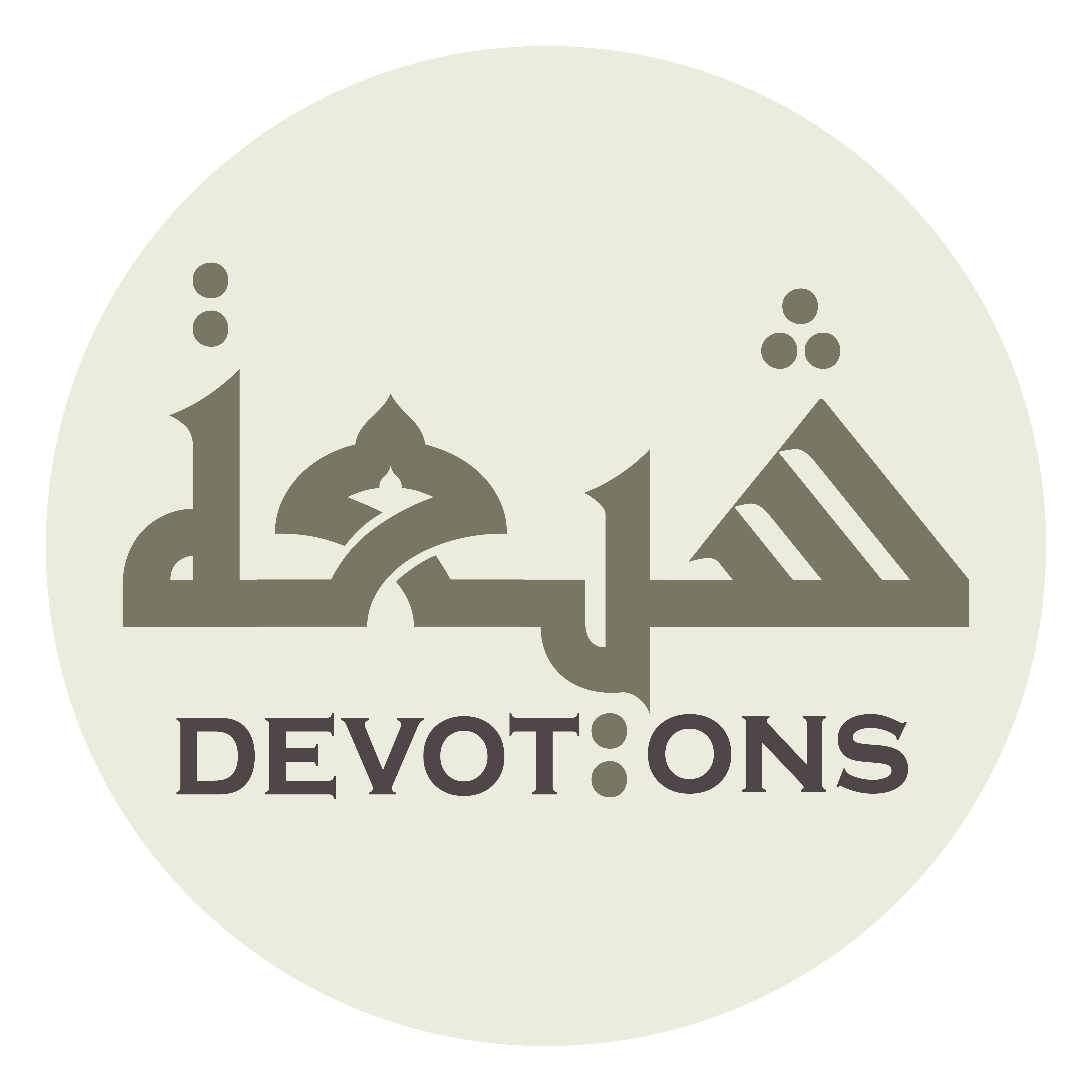 وَلَا وَسِيْلَةَ لَنَا إِلَيْكَ إِلَّا أَنْتَ

walā wasīlata lanā ilayka illā ant

and we have no one to mediate with You but You!
Munajat 7 - Sahifat Sajjadiyyah
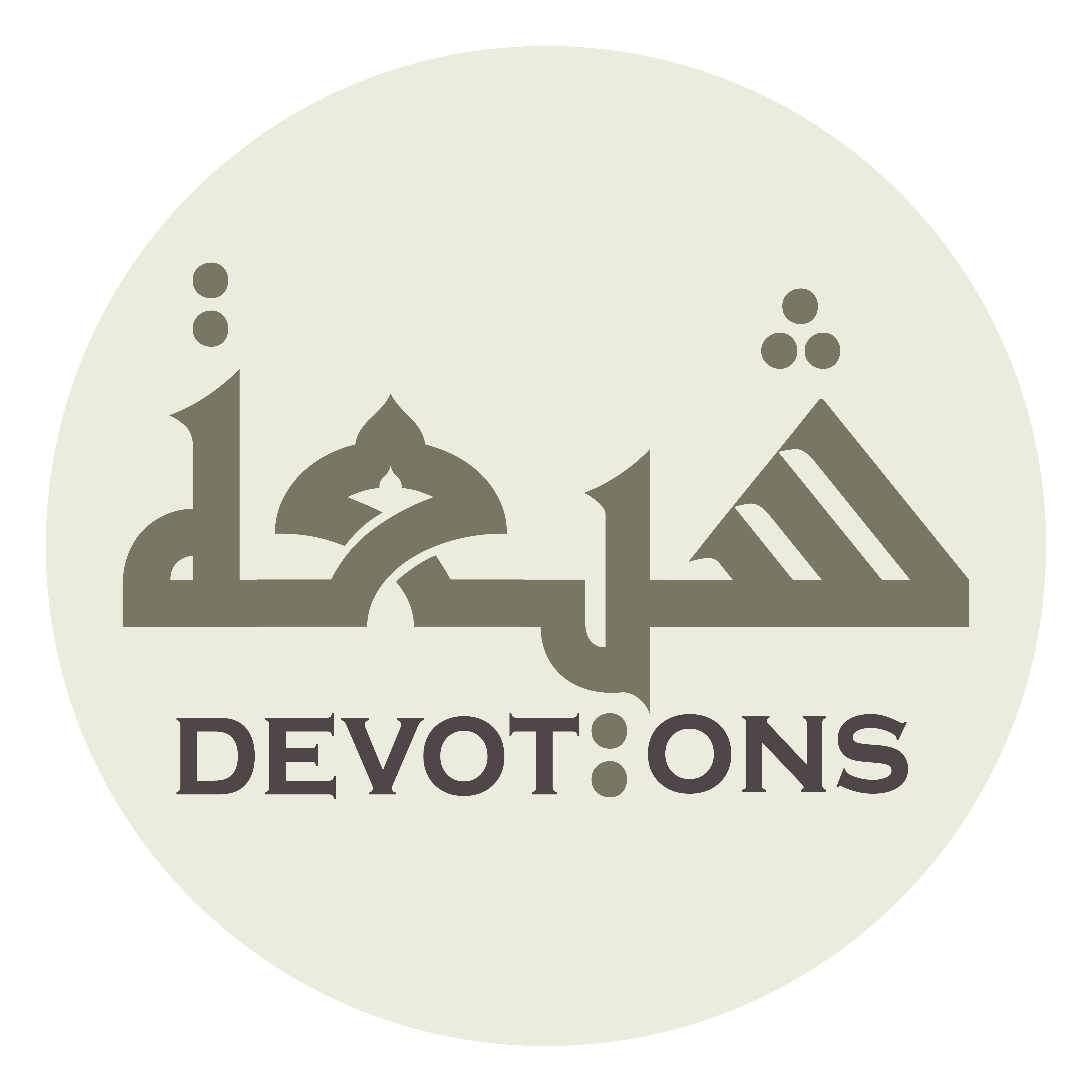 إِلٰهِيْ اِجْعَلْنِيْ مِنَ الْمُصْطَفَيْنَ الْاَخْيَارِ

ilāhī ij`alnī minal muṣṭafaynal akhyār

My God, place me among the chosen, the good,
Munajat 7 - Sahifat Sajjadiyyah
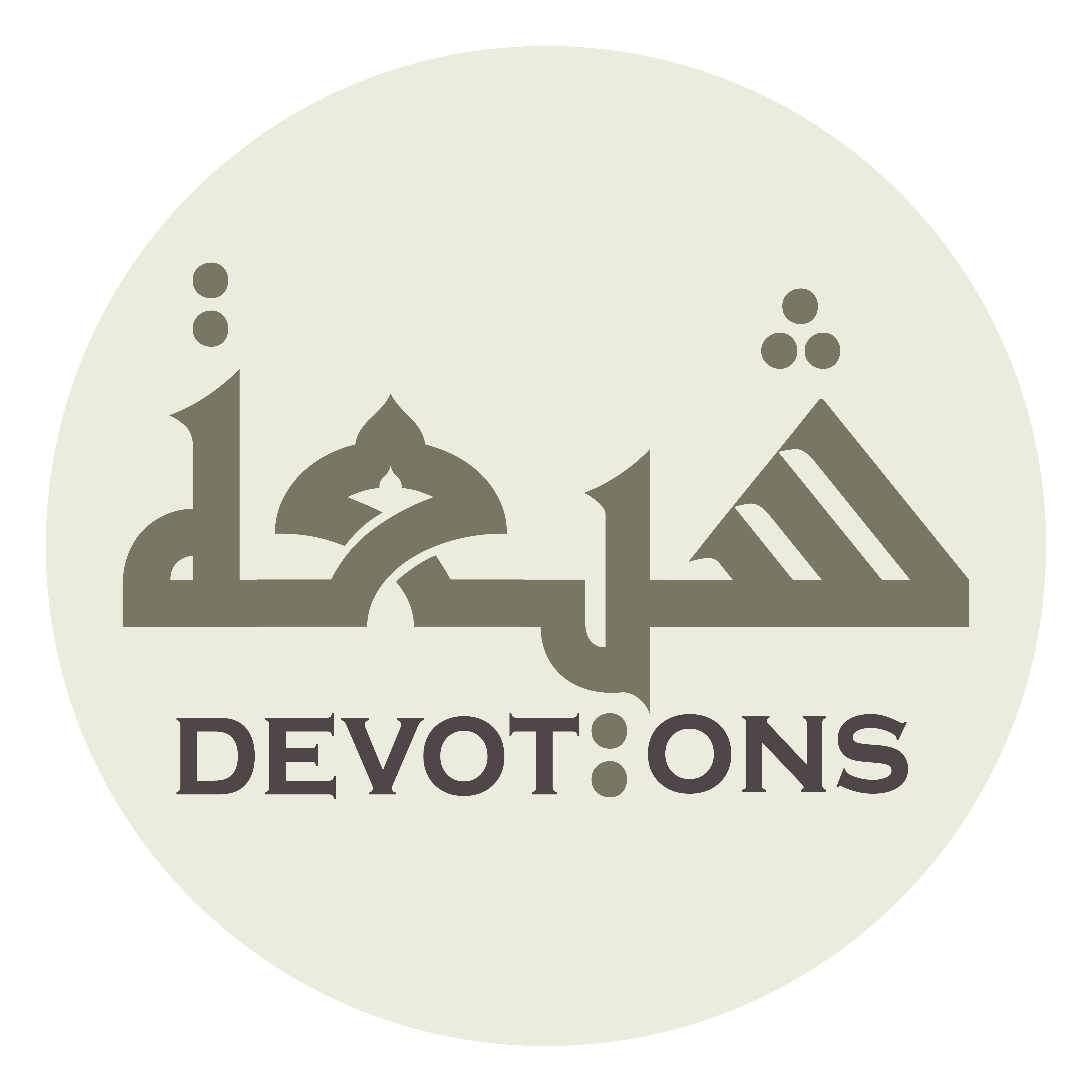 وَأَلْحِقْنِيْ بِالصَّالِحِيْنَ الْاَبْرَارِ

wa-alḥiqnī biṣṣāliḥīnal abrār

join me to the righteous, the pious,
Munajat 7 - Sahifat Sajjadiyyah
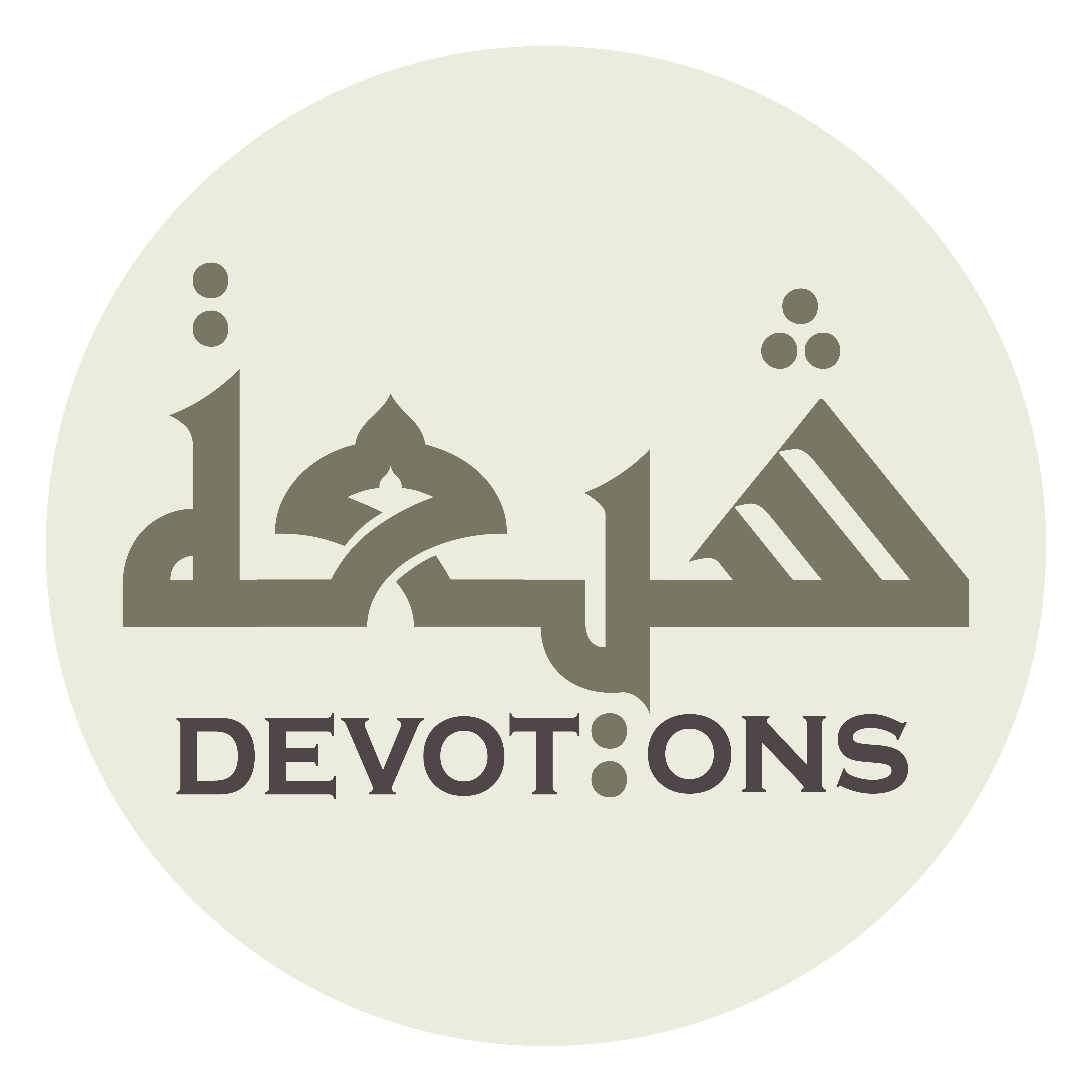 اَلسَّابِقِينَ إِلَى الْمَكْرُمَاتِ

as sābiqīna ilal makrumāt

the first to reach generous gifts,
Munajat 7 - Sahifat Sajjadiyyah
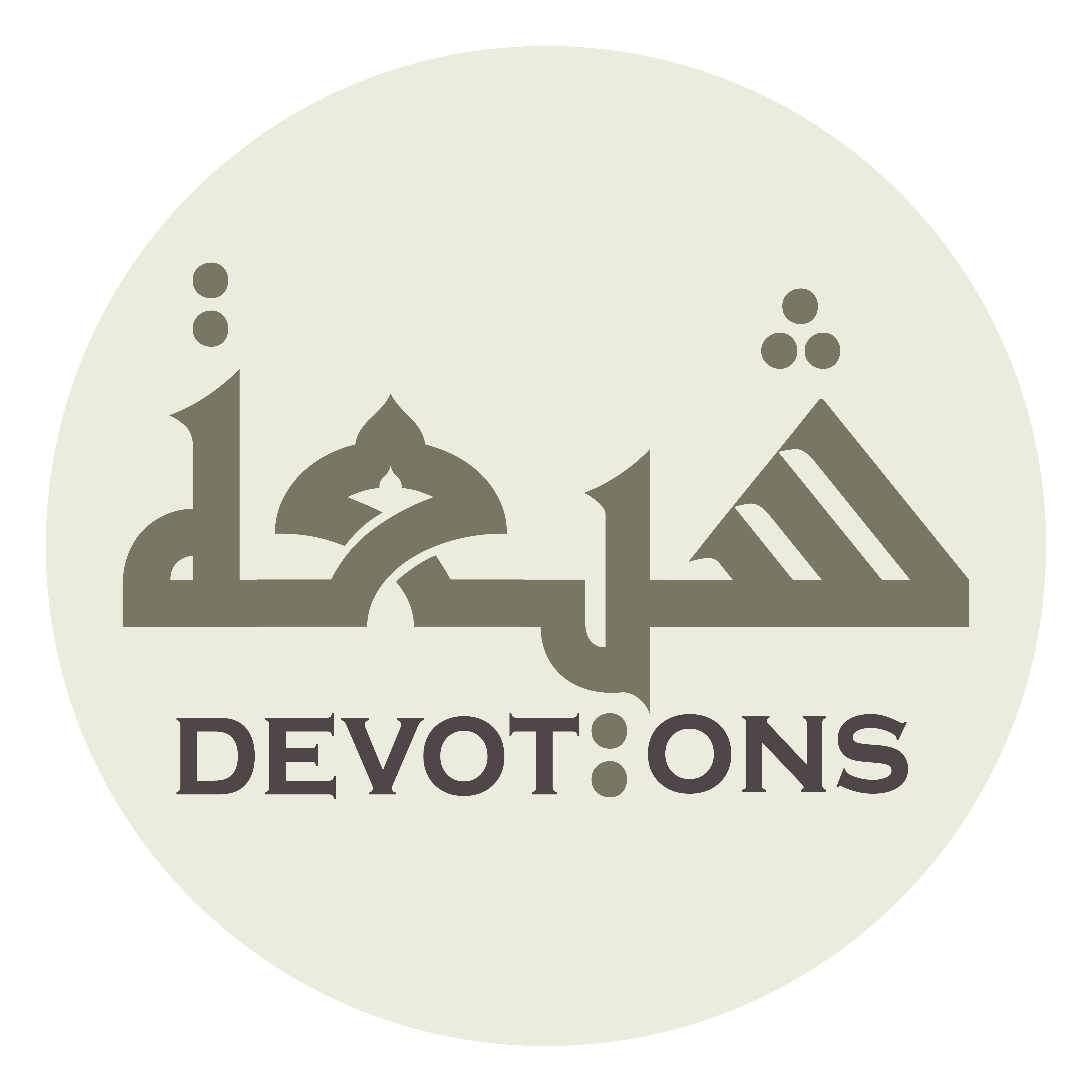 اَلْمُسَارِعِينَ إِلَى الْخَيْرَاتِ

al musāri`īna ilal khayrāt

the swift to come upon good things,
Munajat 7 - Sahifat Sajjadiyyah
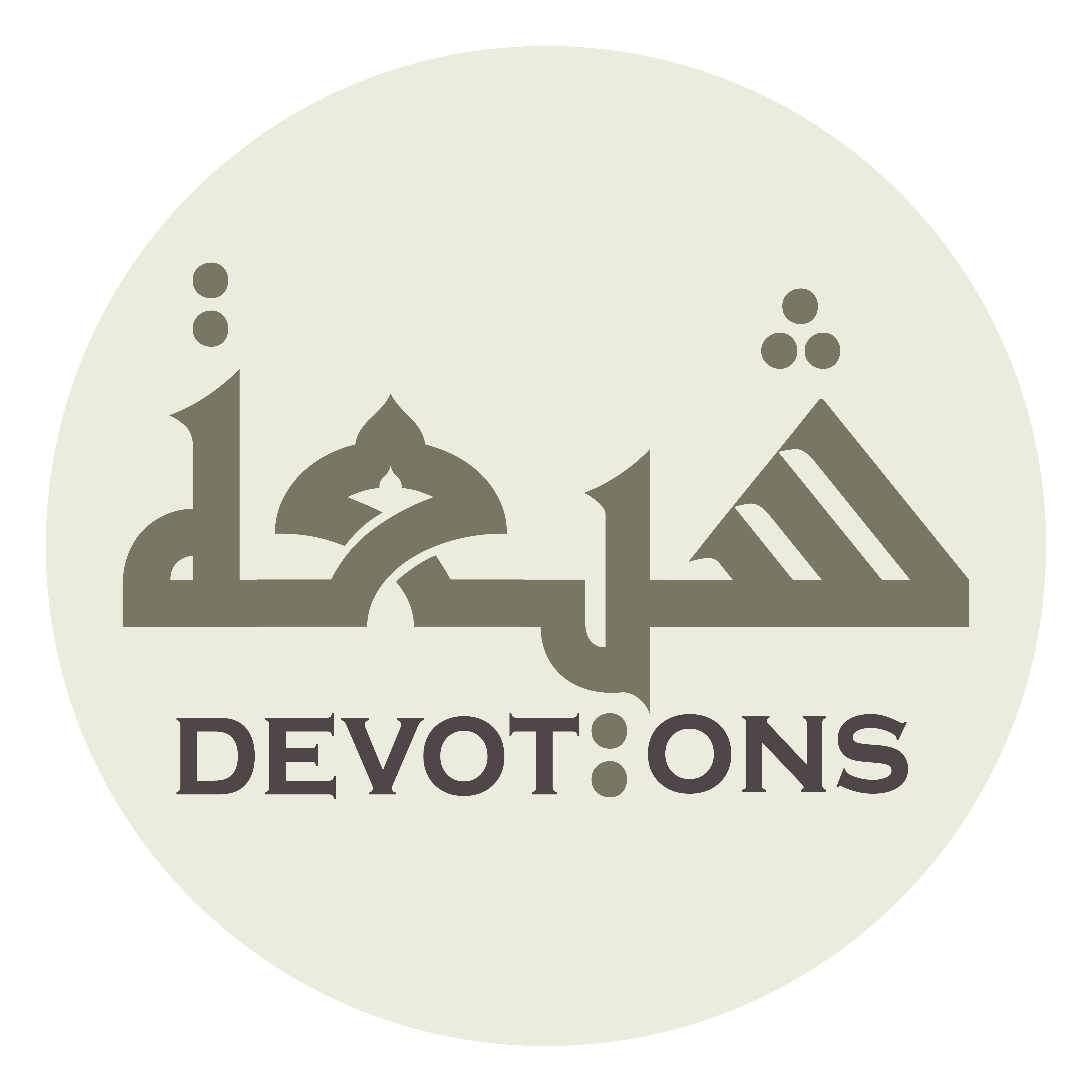 اَلْعَامِلِينَ لِلْبَاقِيَاتِ الصَّالِحَاتِ

al `āmilīna lilbāqiyātiṣ ṣāliḥāt

the workers of the enduring acts of righteousness,
Munajat 7 - Sahifat Sajjadiyyah
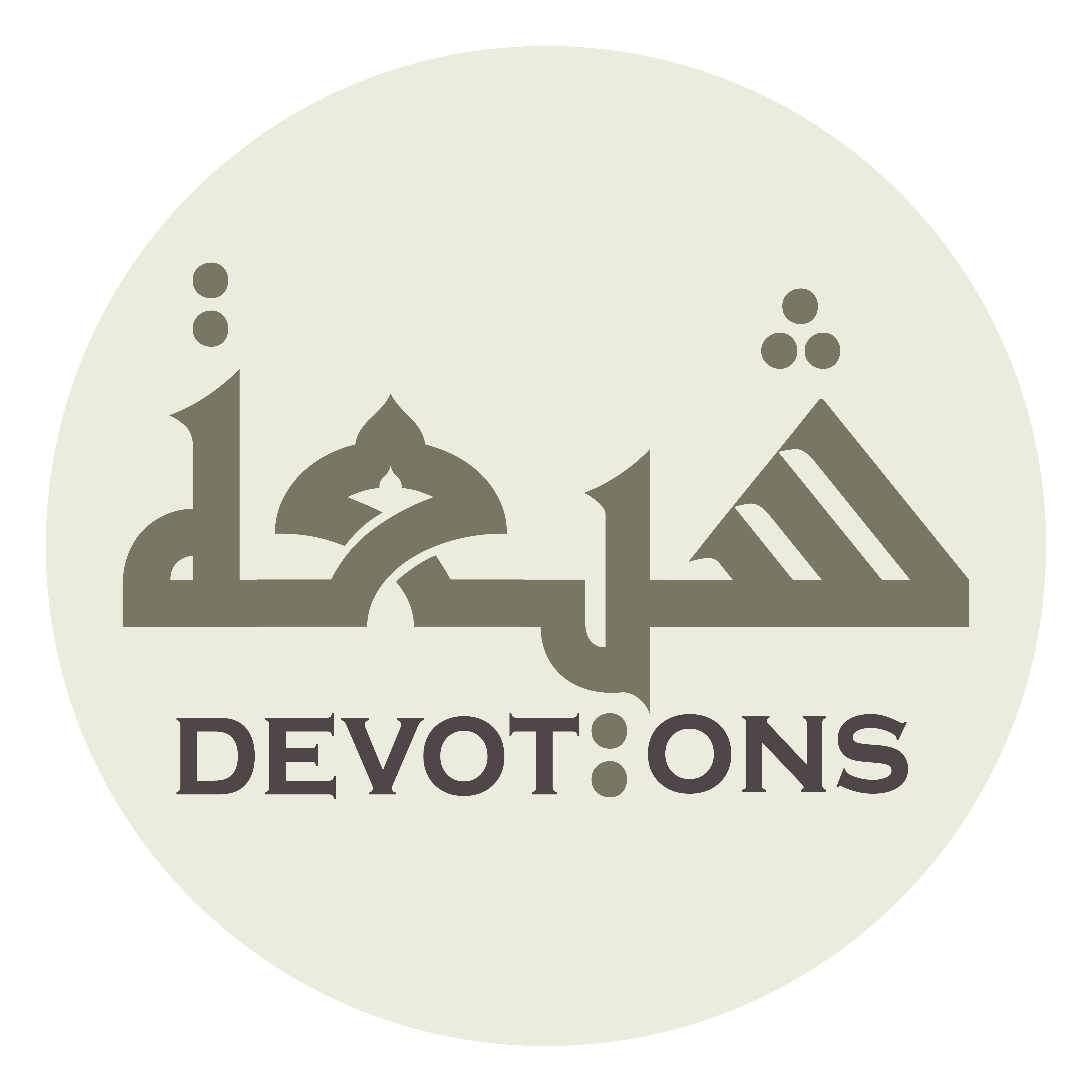 اَلسَّاعِينَ إِلٰى رَفِيعِ الدَّرَجَاتِ

as sā`īna ilā rafī`id darajāt

the strivers after elevated degrees!
Munajat 7 - Sahifat Sajjadiyyah
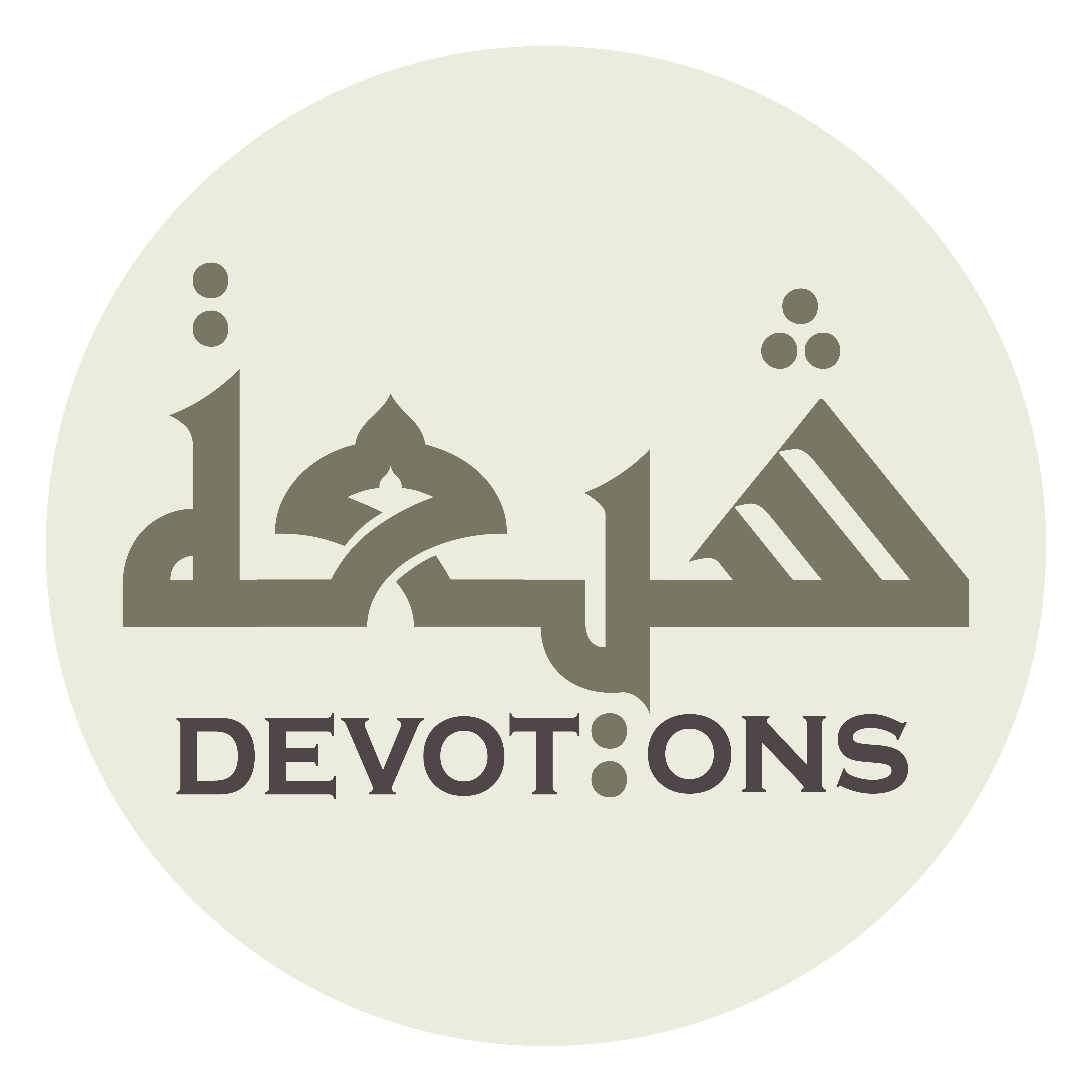 إِنَّكَ عَلَى كُلِّ شَيْءٍ قَدِيرٌ

innaka `alā kulli shay-in qadīr

You are powerful over everything
Munajat 7 - Sahifat Sajjadiyyah
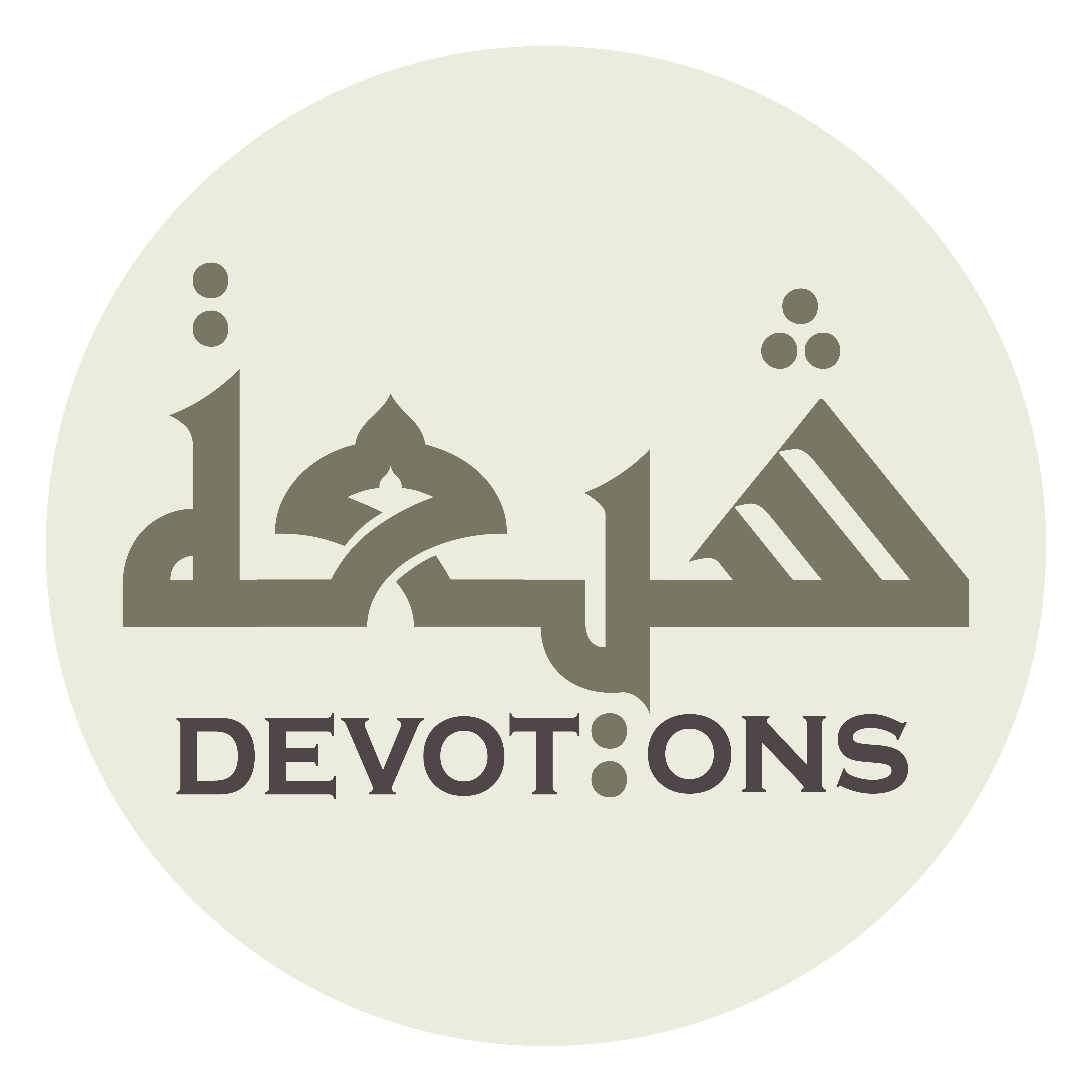 وَبِالْاِجَابَةِ جَدِيرٌ

wabil ijābati jadīr

and disposed to respond!
Munajat 7 - Sahifat Sajjadiyyah
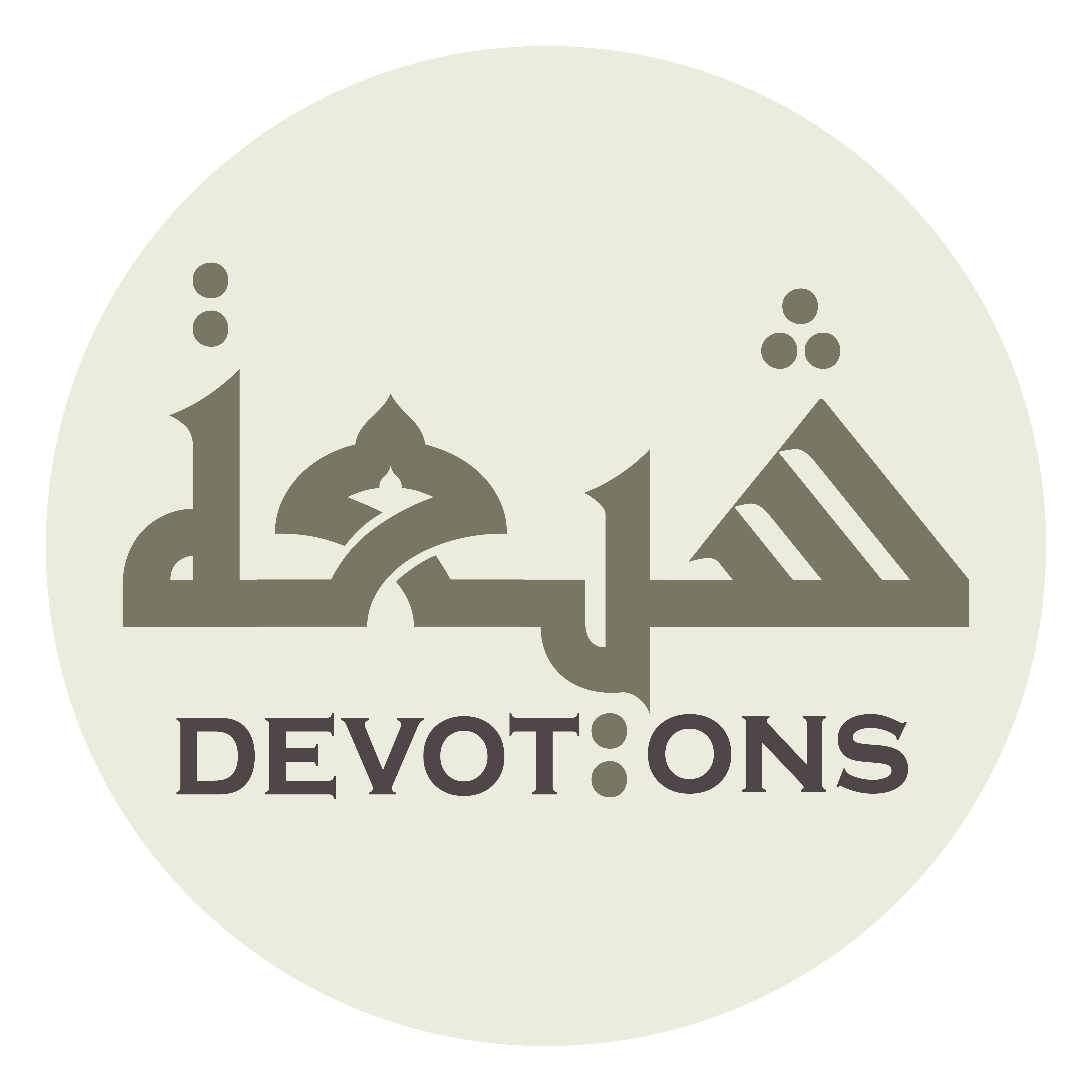 بِرَحْمَتِكَ يَا أَرْحَمَ الرَّاحِمِيْنَ

biraḥmatika yā ar-ḥamar rāḥimīn

By Your mercy, O Most Merciful of the merciful!
Munajat 7 - Sahifat Sajjadiyyah